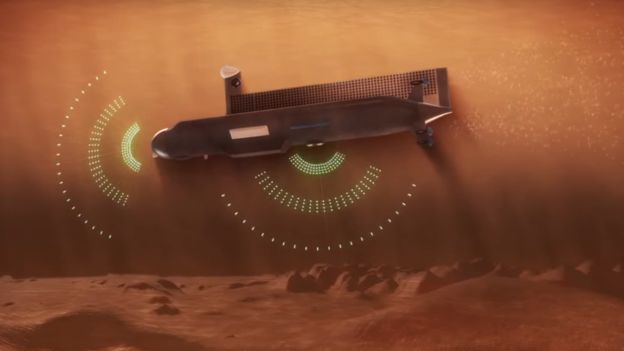 Um pouco da exploração espacial não tripulada do Sistema Solar
Prof. Dr. Ricardo Francisco Pereira ricardoastronomo@gmail.com
Departamento de Física/UEM
www.recursosdefisica.com.br
As naves/sondas espaciais escolhidas (escolha pessoal)
Apresentações conforme as datas de lançamento

8 soviéticas e 8 norte-americanas
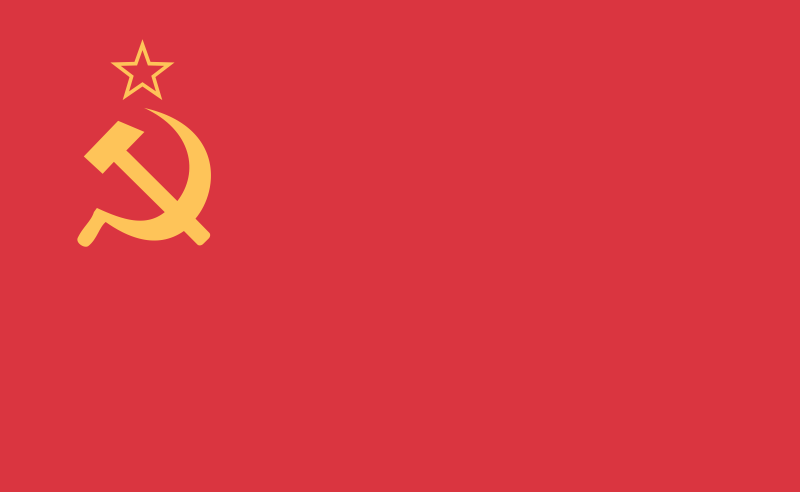 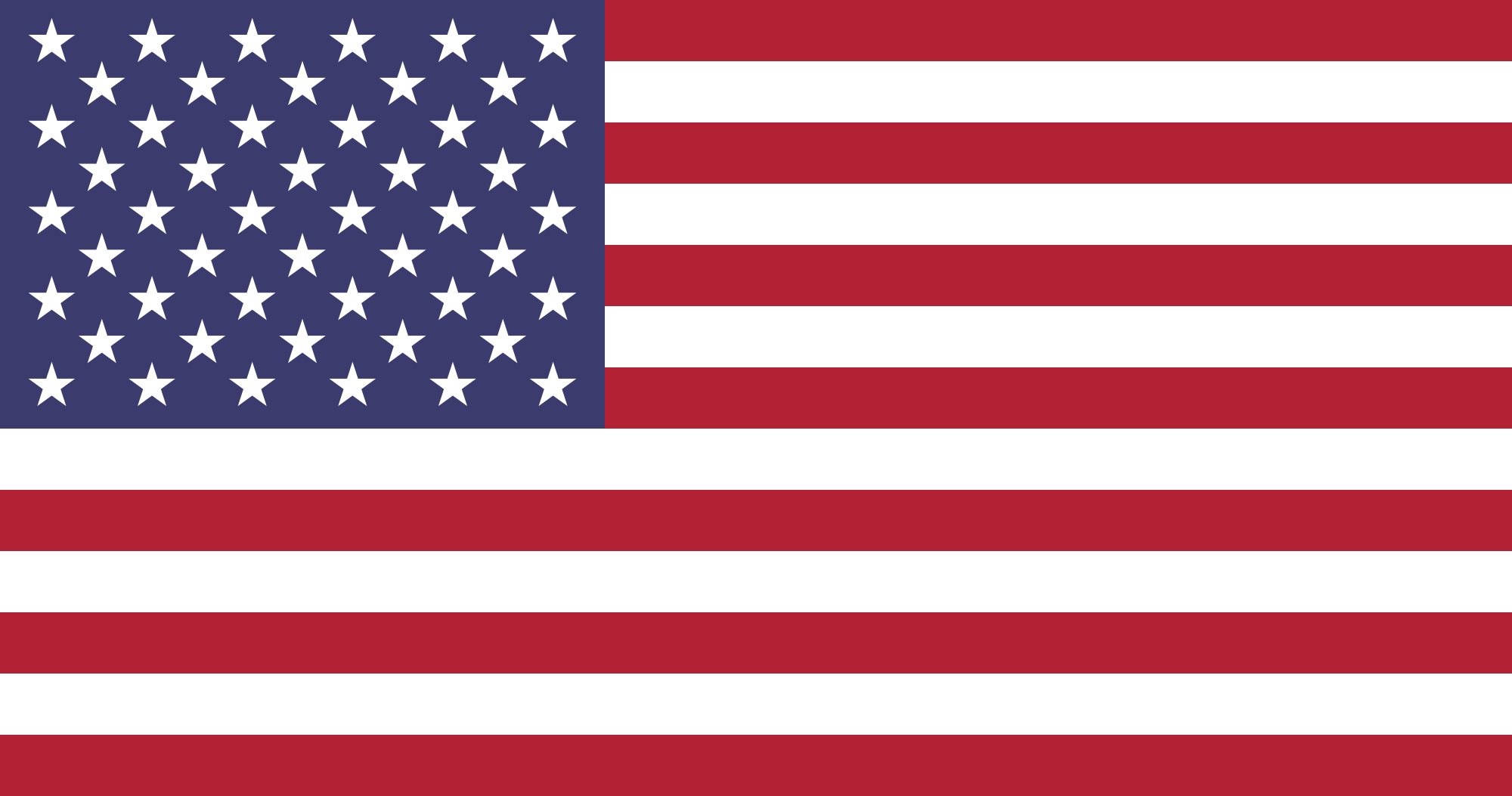 O início de tudo
SPUTNIK (URSS)
Lançado em 4 de outubro de 1957 do Cosmódromo de Baikonur.

1º satélite artificial a orbitar a Terra. 

Orbitou por 3 meses o planeta.
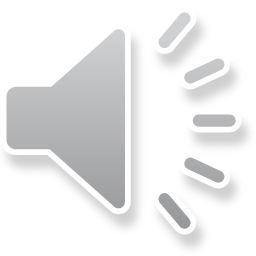 Luna 3 (URSS)
Lançada em 4 de outubro de 1959.
Em 10 de outubro de 1959 fez as primeiras fotografias do lado oculto da Lua, que não pode ser visto da Terra.

As imagens eram de baixa resolução, e tiveram que ser editas por computador, o que resultou na definição do primeiro mapa do lado oculto da Lua.
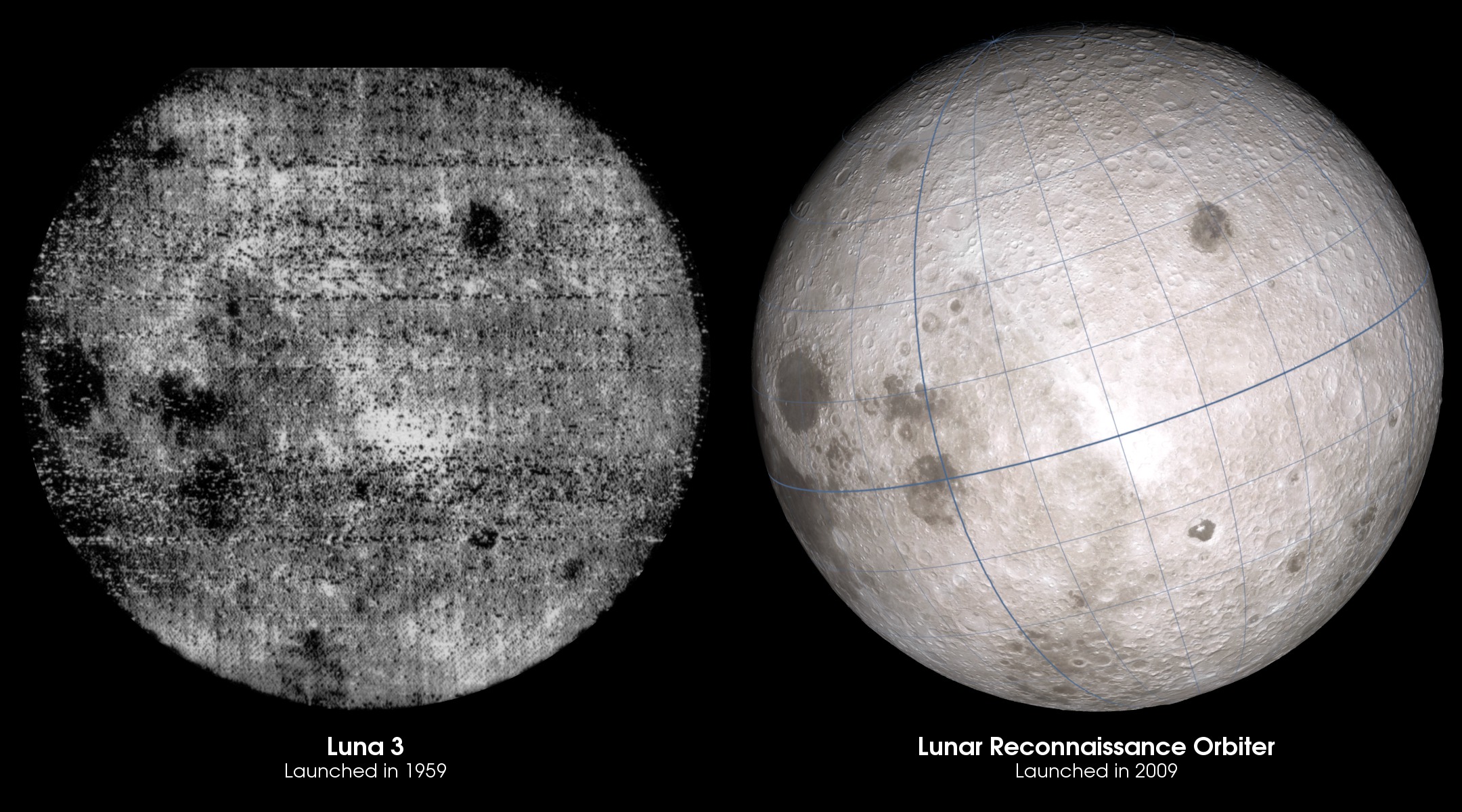 Luna 9 (URSS)
Lançada em 31 de janeiro de 1966.

A sonda foi a primeira a realizar um pouso em um outro corpo celeste e foi na 12ª tentativa da URSS em efetuar um pouso suave na Lua.
Em 3 de fevereiro de 1966 se tornou a primeira sonda a pousar na Lua e enviar fotografias da superfície.
Além de uma câmera, o módulo de pouso também possuía um detector de radiação para medir a radiação na superfície da Lua.
Luna 16 (URSS)
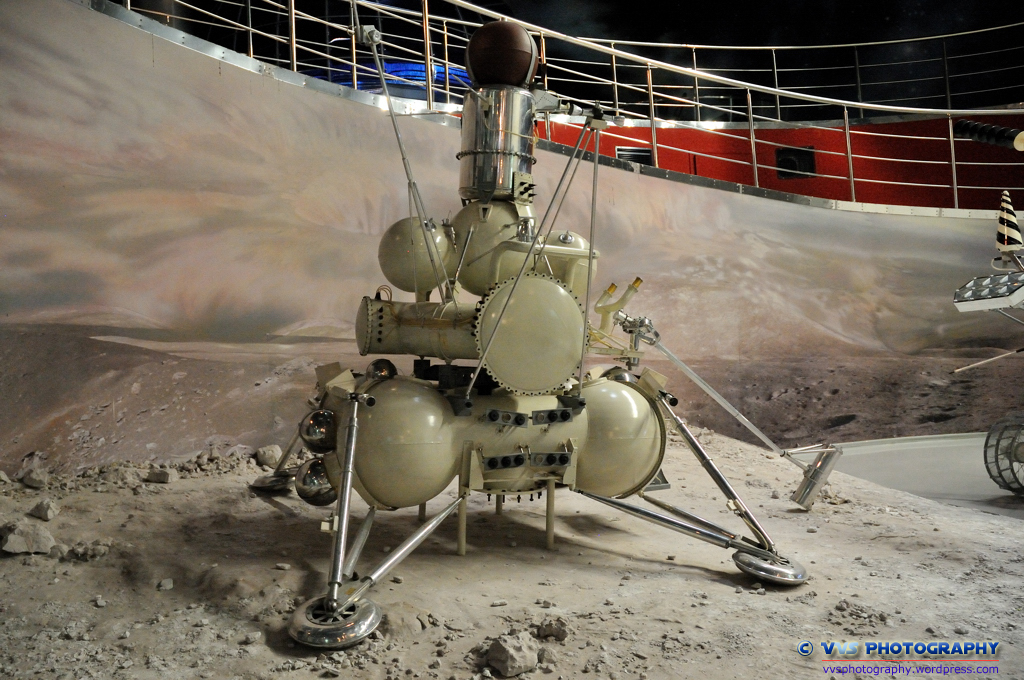 Lançada em 12 de setembro 1970.

Pousou na Lua em 20 de setembro de 1970.
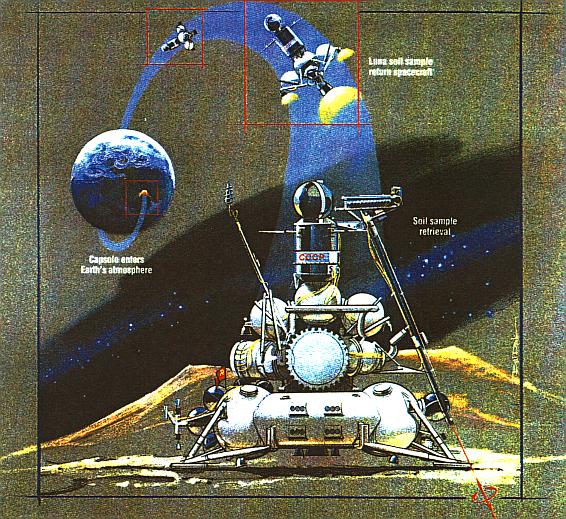 Primeira missão robótica totalmente automatizada bem-sucedida que pousou na Lua, recolheu amostras do solo e retornou com elas para a Terra.

Uma broca perfurou cerca de 35 cm do solo lunar recolhendo cerca de 101 gramas de amostras em seu interior e posteriormente enviou ela para a Terra em um módulo separado.
Retornou a amostra para a Terra no dia 24 de setembro de 1970.
Lunikhod 1 (URSS)
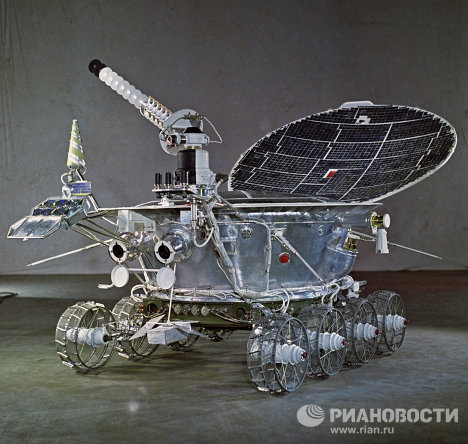 Lançado em 10 de novembro 1970.

Levado pela espaçonave Luna 17, pousou na Lua em 17 de dezembro de 1970.
Primeiro jipe robótico não tripulado da história da exploração espacial.
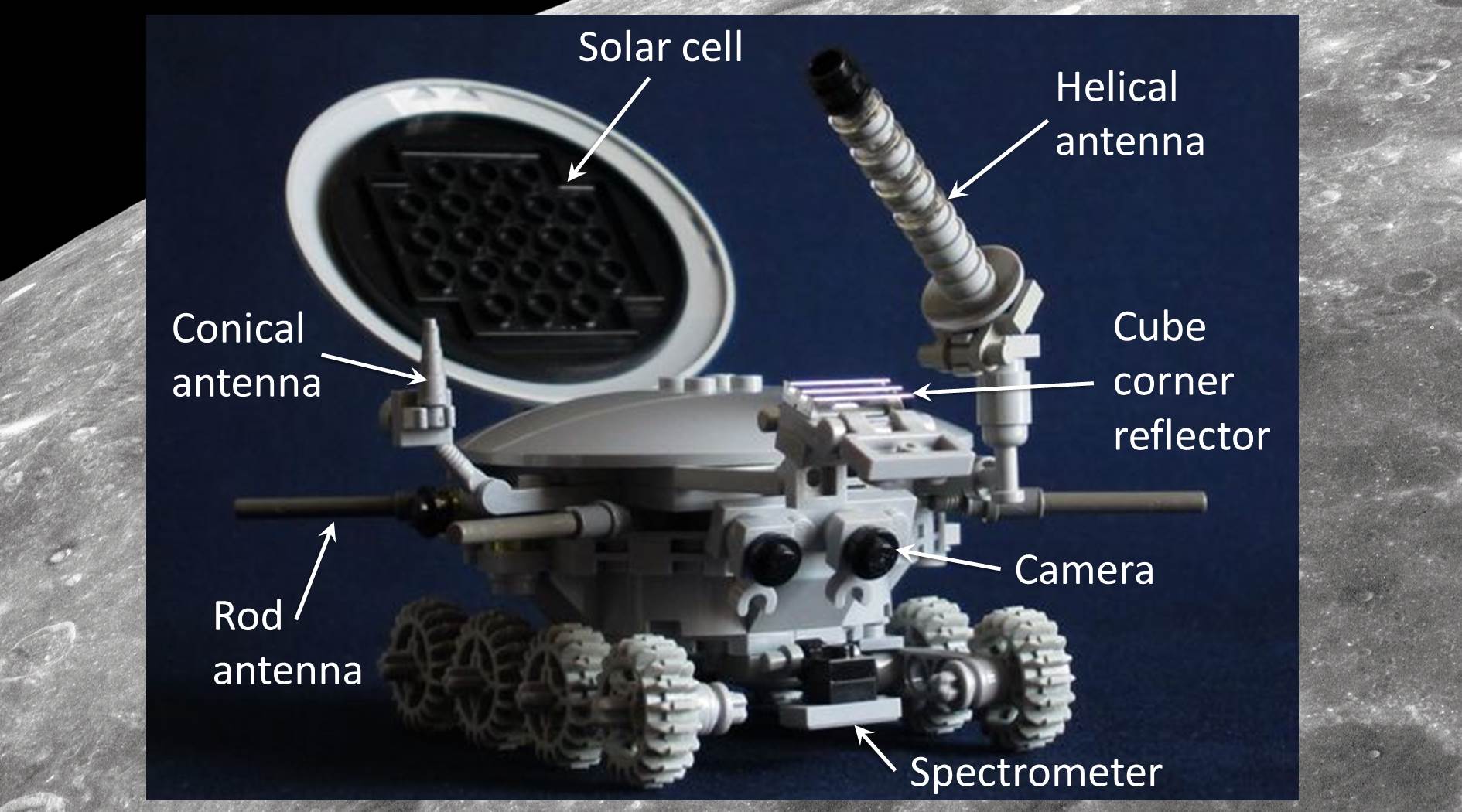 Seus objetivos eram estudar as características da superfície e medir a radiação lunar.
Percorreu 10 quilômetros, transmitiu 20.000 imagens de TV e 200 fotografias panorâmicas.
Marte 3 (URSS)
Lançada em 28 de maio de 1971.

A nave era composta de um módulo orbital e um módulo de pouso.

O módulo de pouso se tornou o primeiro objeto humano a realizar um pouso controlado em Marte em 2 de dezembro de 1971.
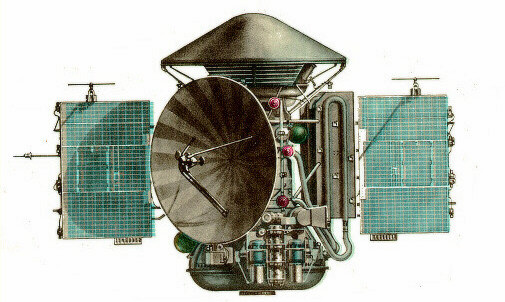 14 segundos e meio depois de pousar, o módulo foi seriamente danificado por uma forte tempestade de areia.
O módulo só conseguiu enviar uma única fotografia cujo conteúdo não era identificável devido aos problemas com as comunicações.
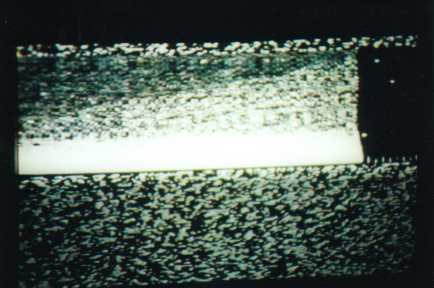 Pioneer 10 e 11 (EUA)
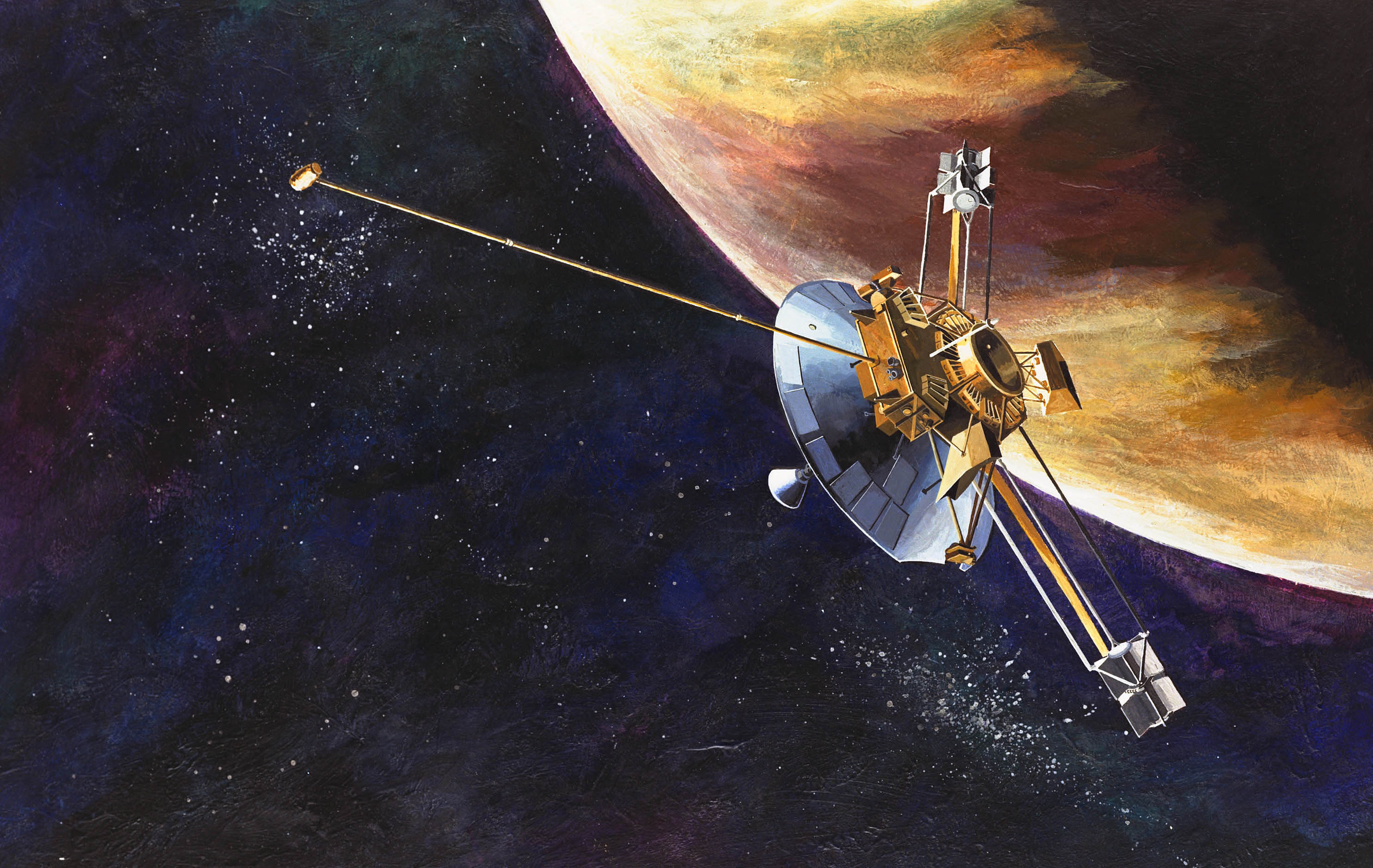 Lançadas em 02 de março de 1972 e em 6 de abril de 1973, respectivamente.

Seus objetivos eram: explorar o espaço além da órbita de Marte, investigar o cinturão de asteroides e explorar o sistema de Júpiter.
Ambas as espaçonaves transportam uma placa de ouro, descrevendo um homem e uma mulher e a informação sobre a origem e os criadores das sondas.
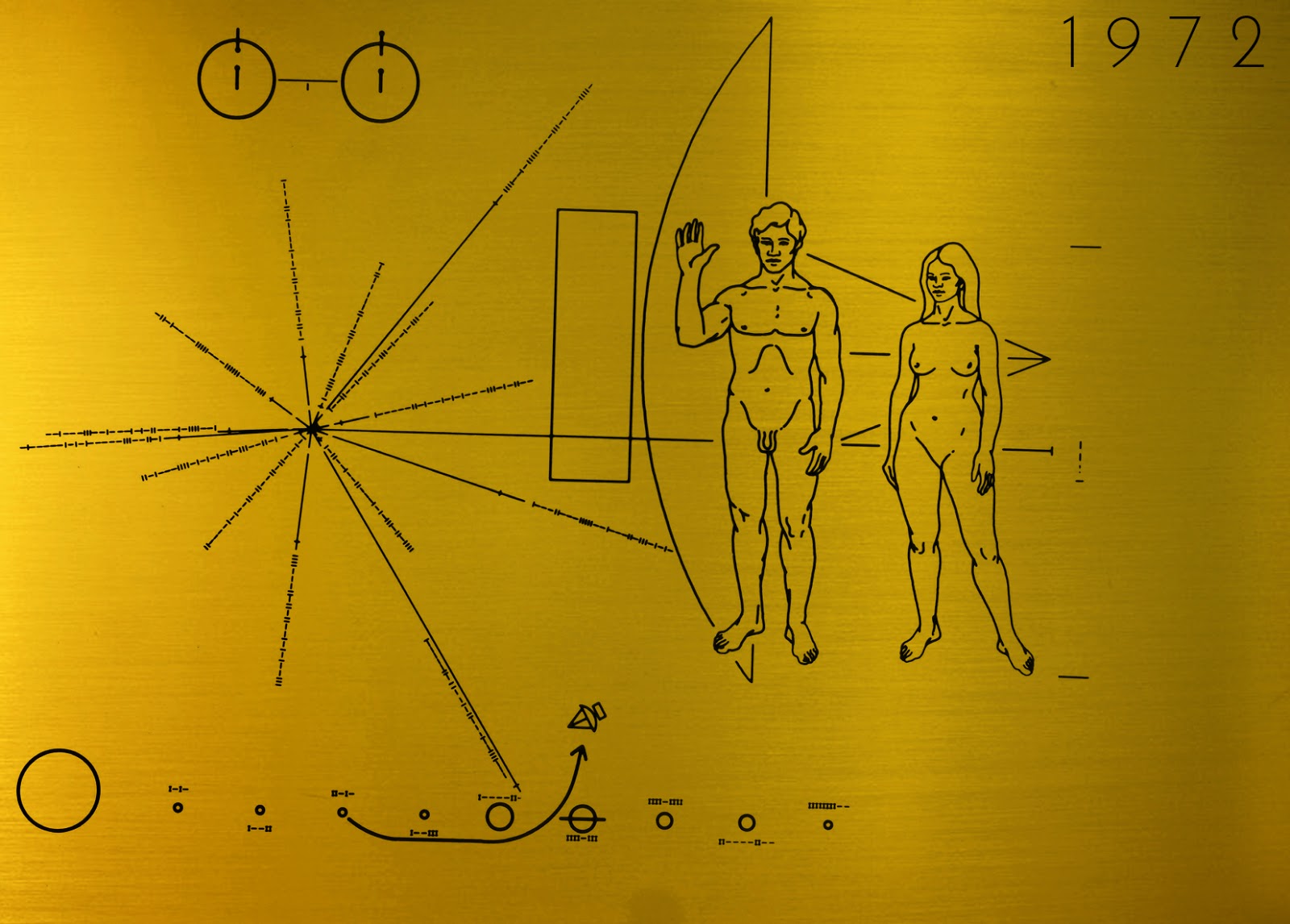 A Pioneer 10 passou a 130.000 quilômetros de Júpiter em 3 de dezembro de 1973, se tornando o primeiro artefato humano a visitar Júpiter.  Ela se encontrou com Saturno em 1 de setembro de 1979, se tornando o primeiro artefato humano a visitar Saturno.
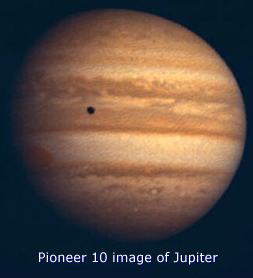 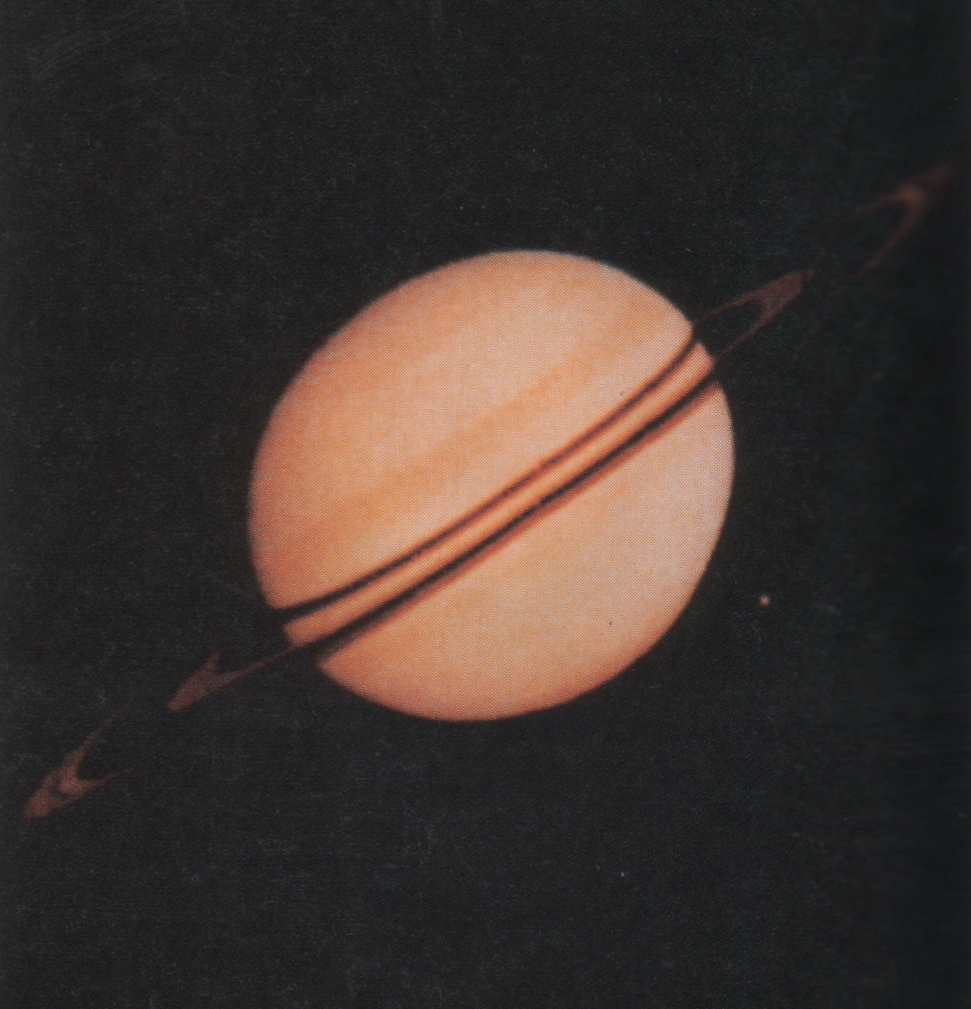 Venera 9 (URSS)
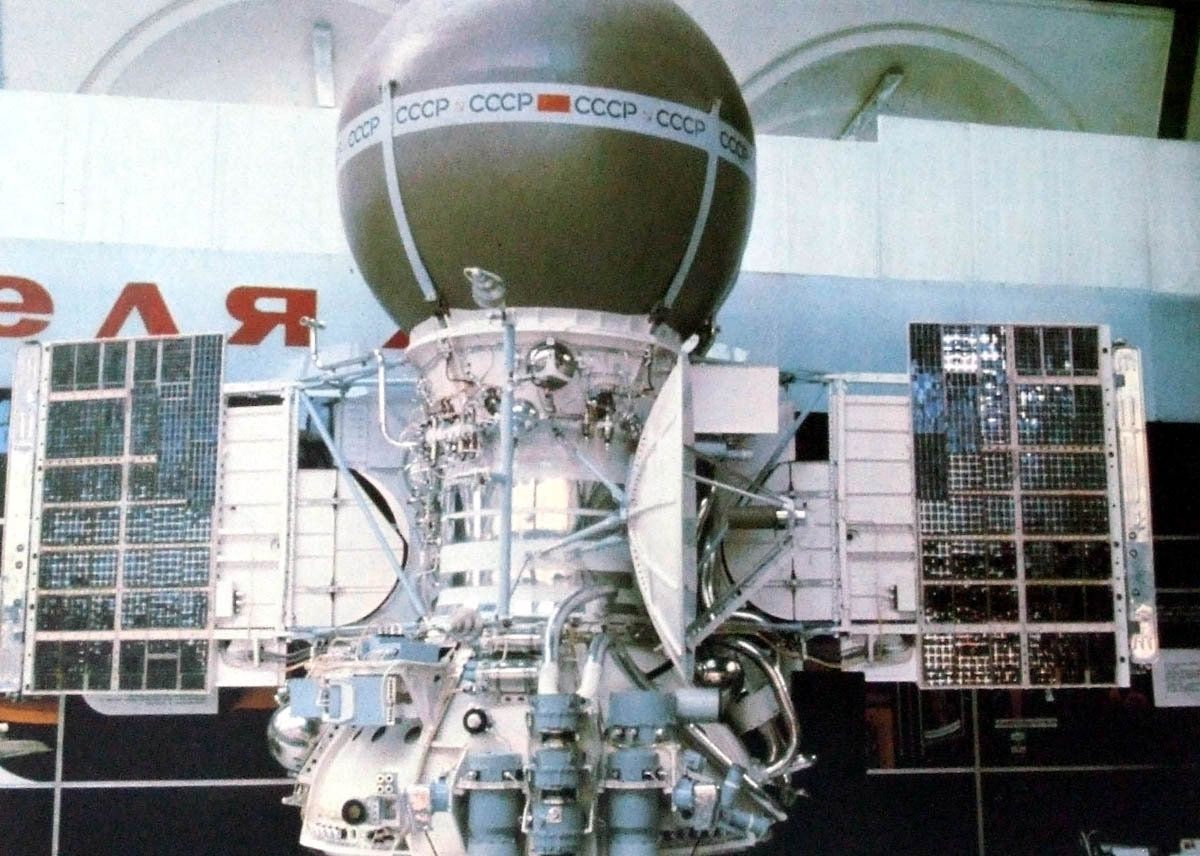 Lançada em 8 de junho de 1975.

Pousou em Vênus em 22 de outubro de 1975.
Tirou as primeiras fotografias (preto e branco) da superfície de um outro planeta.
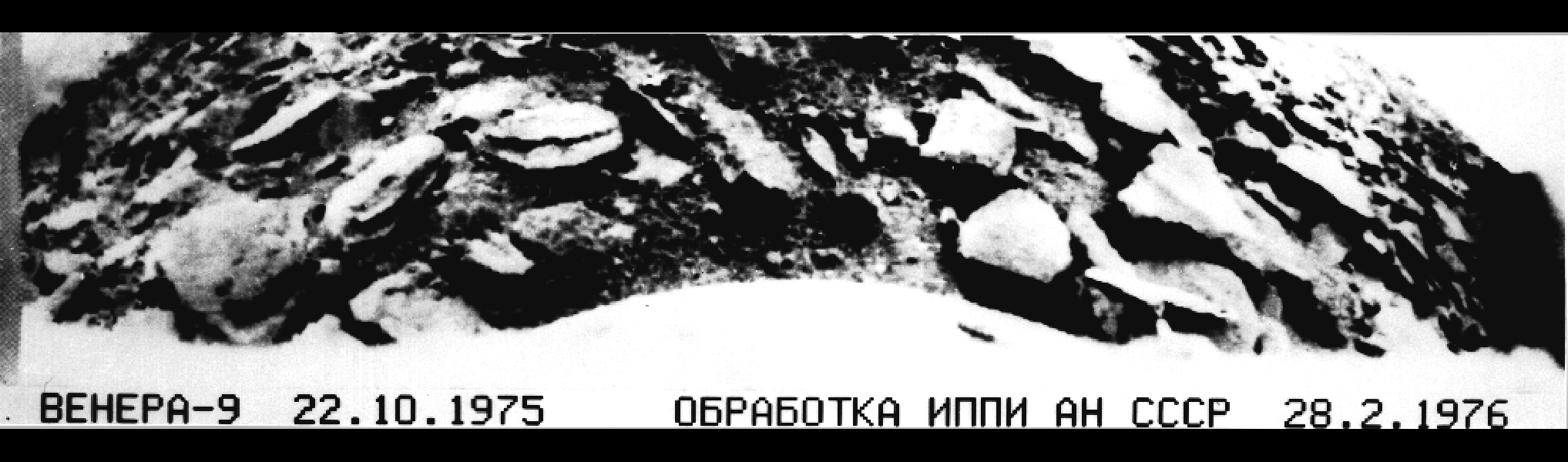 Durou 53 minutos e depois foi destruída pela grande pressão e temperatura na superfície.
A missão realizou uma série de medições, incluindo a pressão na superfície 90 vezes a pressão atmosférica terrestre ao nível do mar e uma temperatura de 485ºC.
Viking 1 e 2 (EUA)
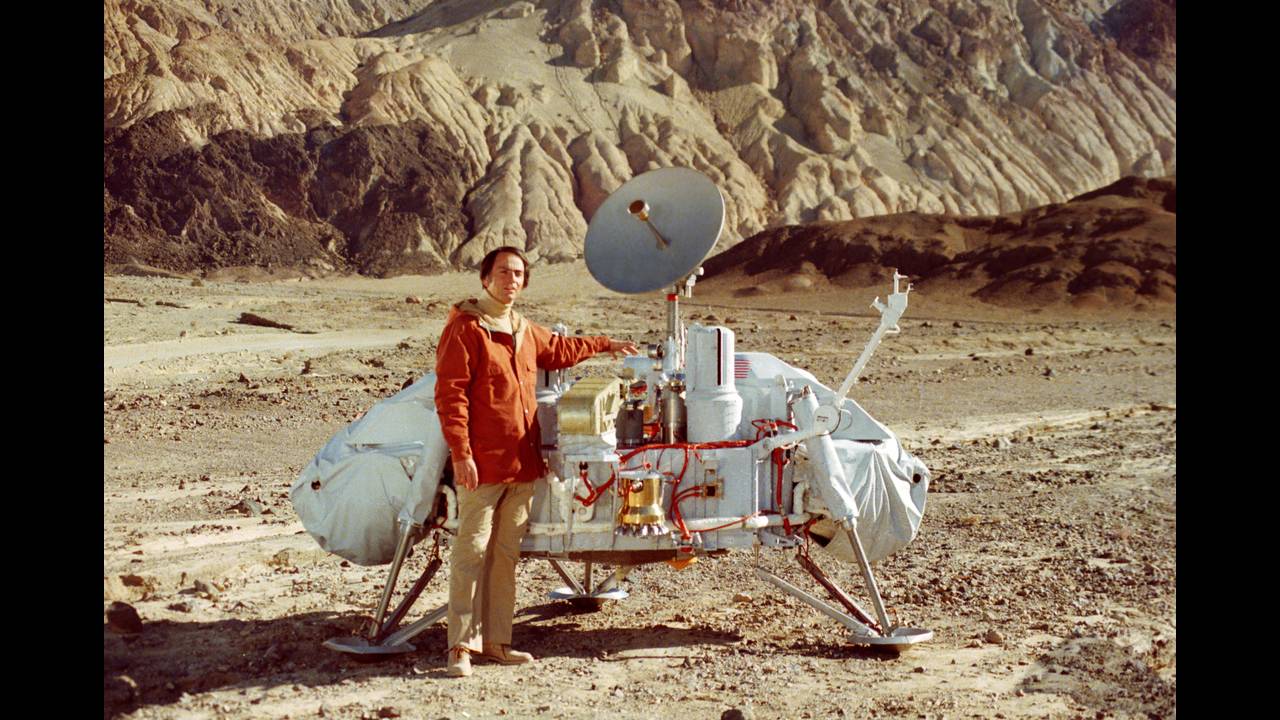 Lançadas para Marte em 20 de agosto de 1975 e em 9 de setembro de 1975.

Cada veículo era composto de duas partes principais, uma projetada para fotografar a superfície a partir de órbita, e outra para estudar o planeta na superfície.
Descobriram formas geológicas que geralmente são produzidas pela movimentação de grandes quantidades de água.
As sondas geraram uma extensa documentação fotográfica da superfície de Marte.
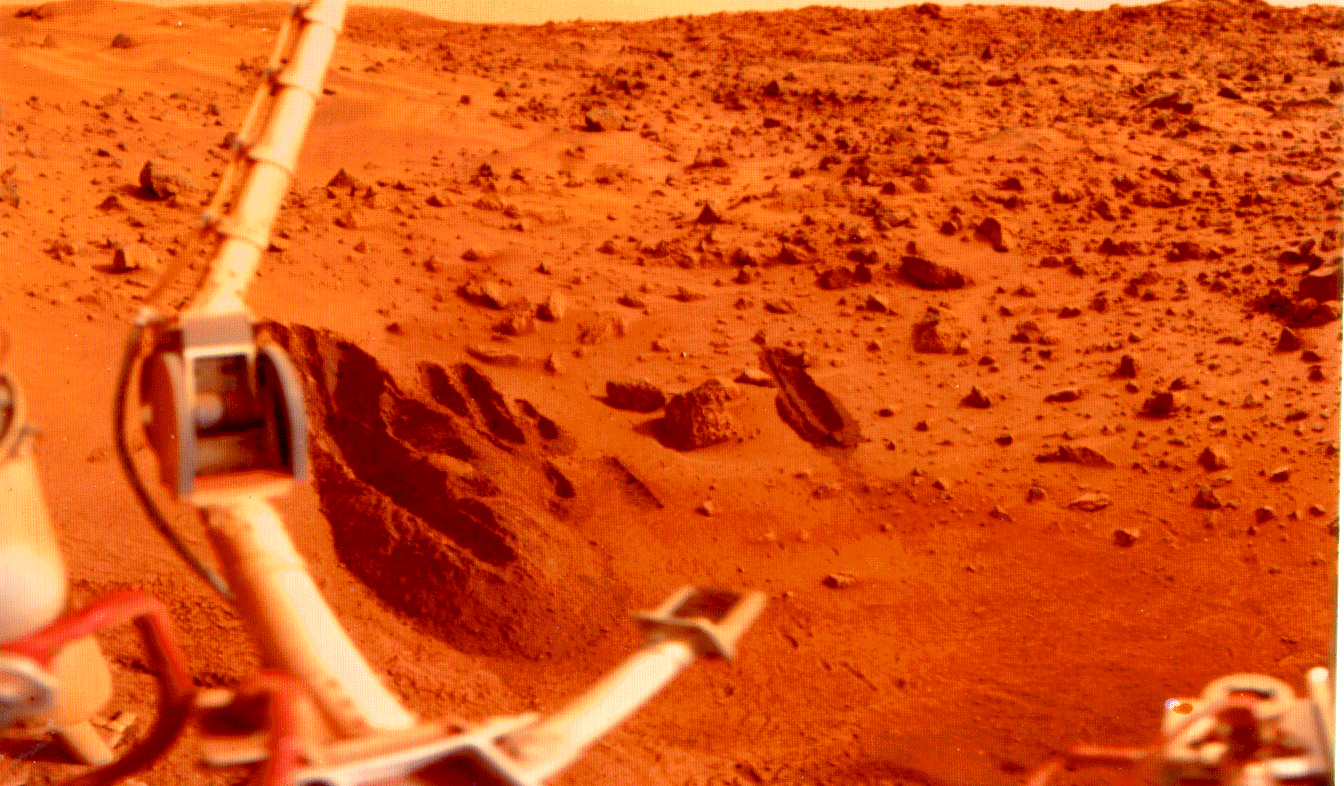 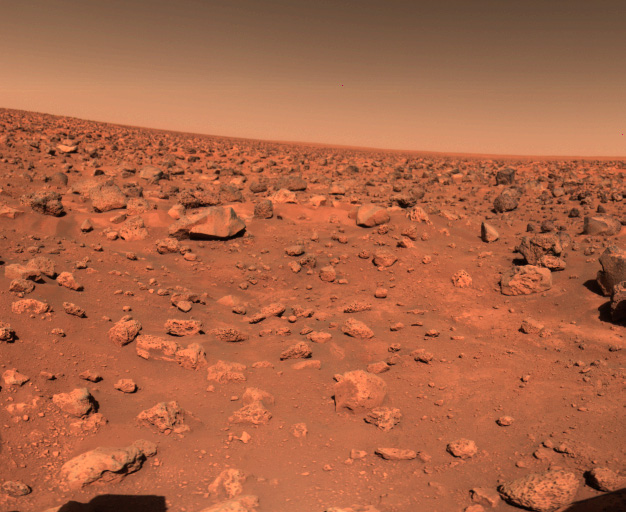 Voyagers 1 e 2 (EUA)
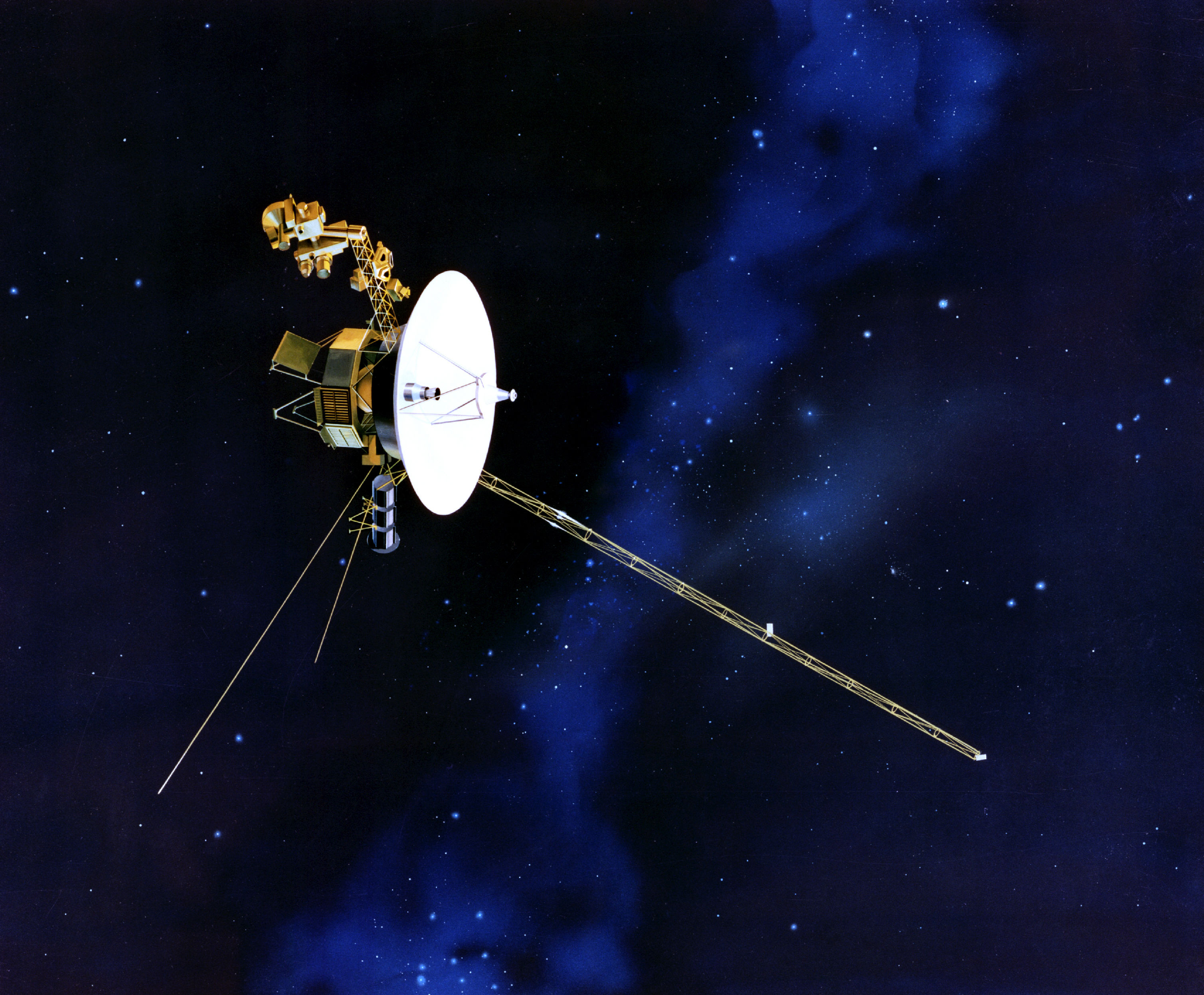 Lançadas em 5 de setembro de 1977 e 20 de agosto de 1977 respectivamente.
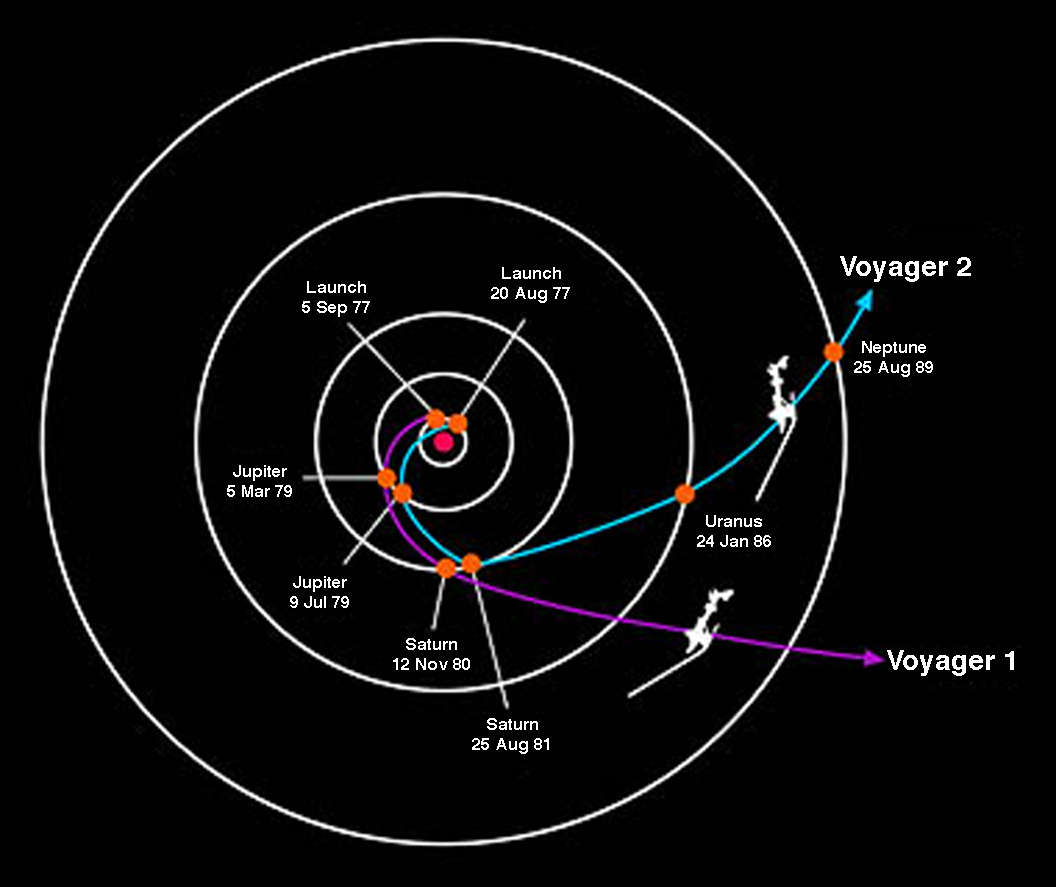 Um raro alinhamento dos planetas gasosos propiciou que as espaçonaves visitassem eles fazendo mudanças mínimas em suas trajetórias.
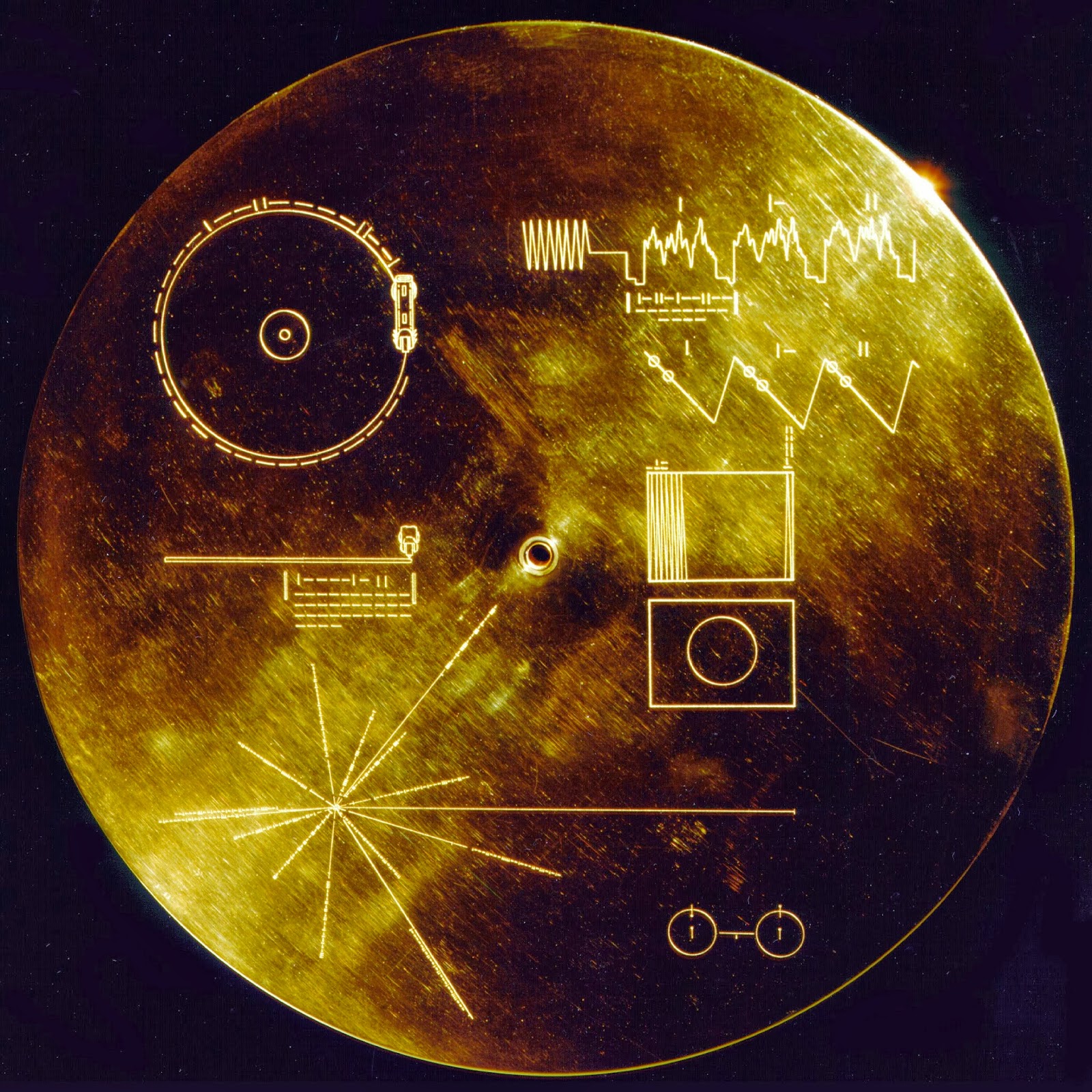 As espaçonaves possuem um disco de ouro que contém a localização da Terra em relação a 14 pulsares, instruções de como tocá-lo, 115 imagens da Terra, saudações em 55 idiomas, sons de trovões, pássaros, músicas, etc.
O objetivo inicial foi de estudar Júpiter, Saturno e suas respectivas luas, posteriormente também foi incluído explorações de Urano, Netuno e o estudo do espaço após a orbita de Plutão.
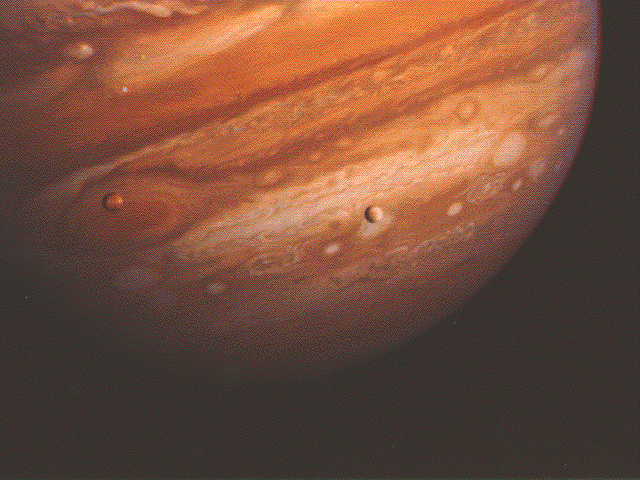 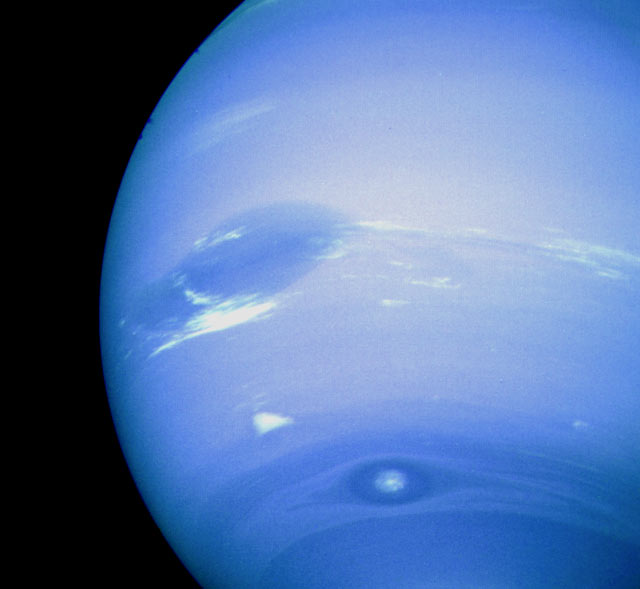 Vega 1 e 2 (URSS*)
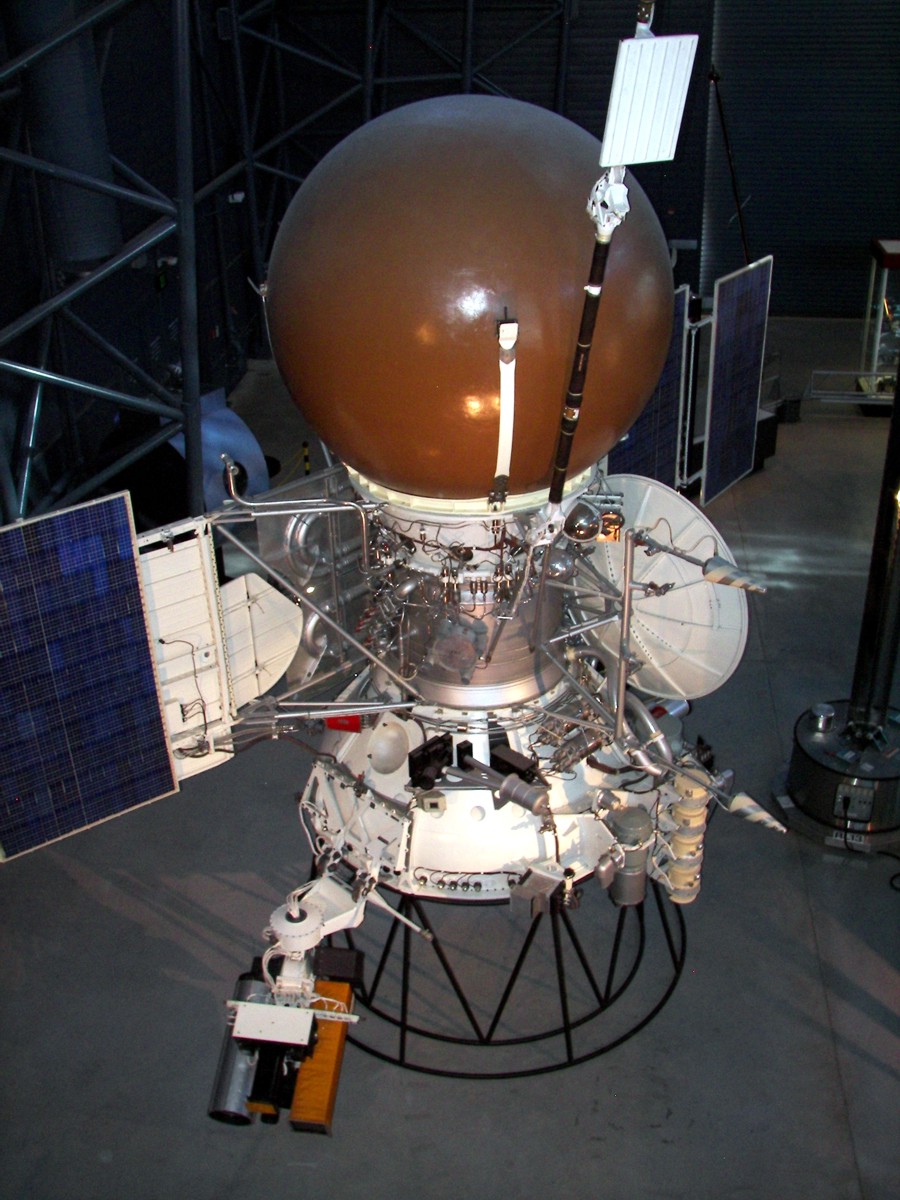 Lançadas em 15 e 21 de dezembro de 1984.

Seus principais objetivos foram estudar o Cometa Halley e pesquisar a superfície e a atmosfera de Vênus, aproveitando a trajetória até o cometa.
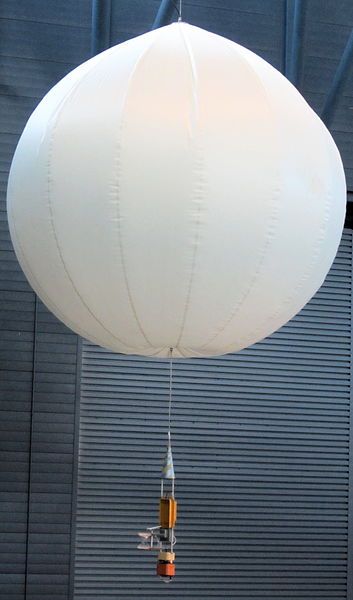 As espaçonaves lançaram um módulo para aterrissar na superfície e lançou um balão meteorológico para estudar a atmosfera de Vênus e seguiram para se encontrar com o cometa Halley.
Mir (URSS)
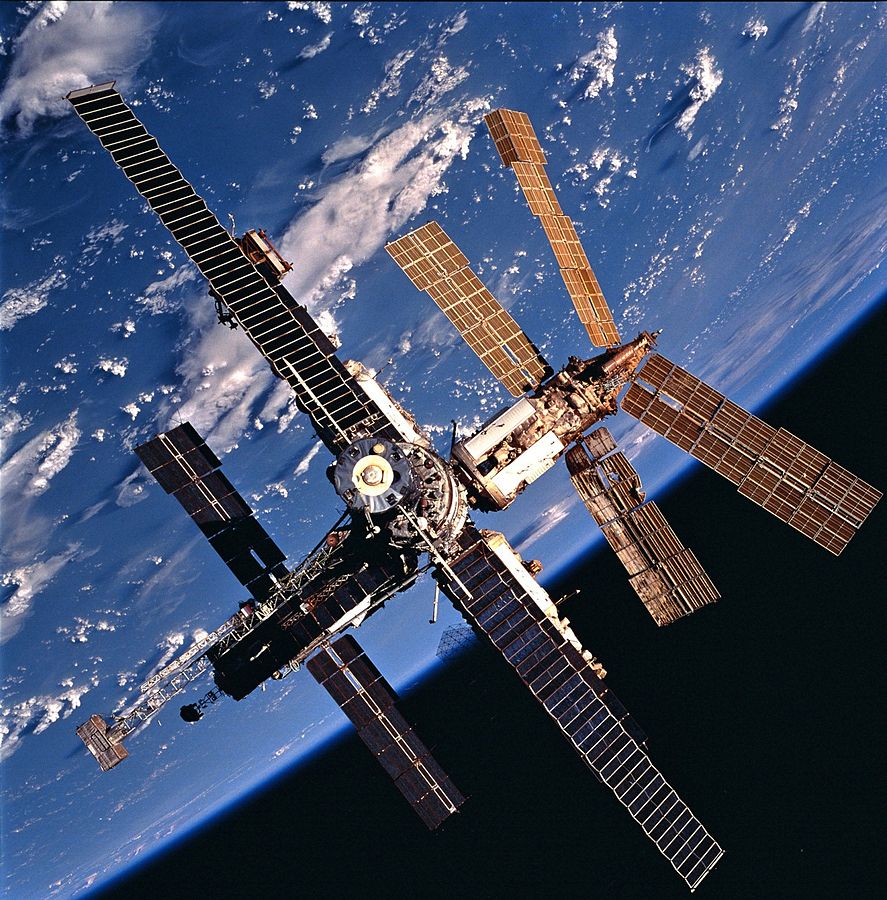 Lançamento de módulos de 20 de fevereiro de 1986 a 23 de abril de 1996.

A MIR foi a primeira estação espacial modular permanente e foi montada em órbita. Até 23 de março de 2001 foi o maior satélite em órbita.
A estação serviu como um laboratório de pesquisa de microgravidade em que realizaram experimentos sobre biologia, biologia humana, física, astronomia, meteorologia e sistemas de naves espaciais com o objetivo de desenvolver tecnologias necessárias para a ocupação humana permanente do espaço.
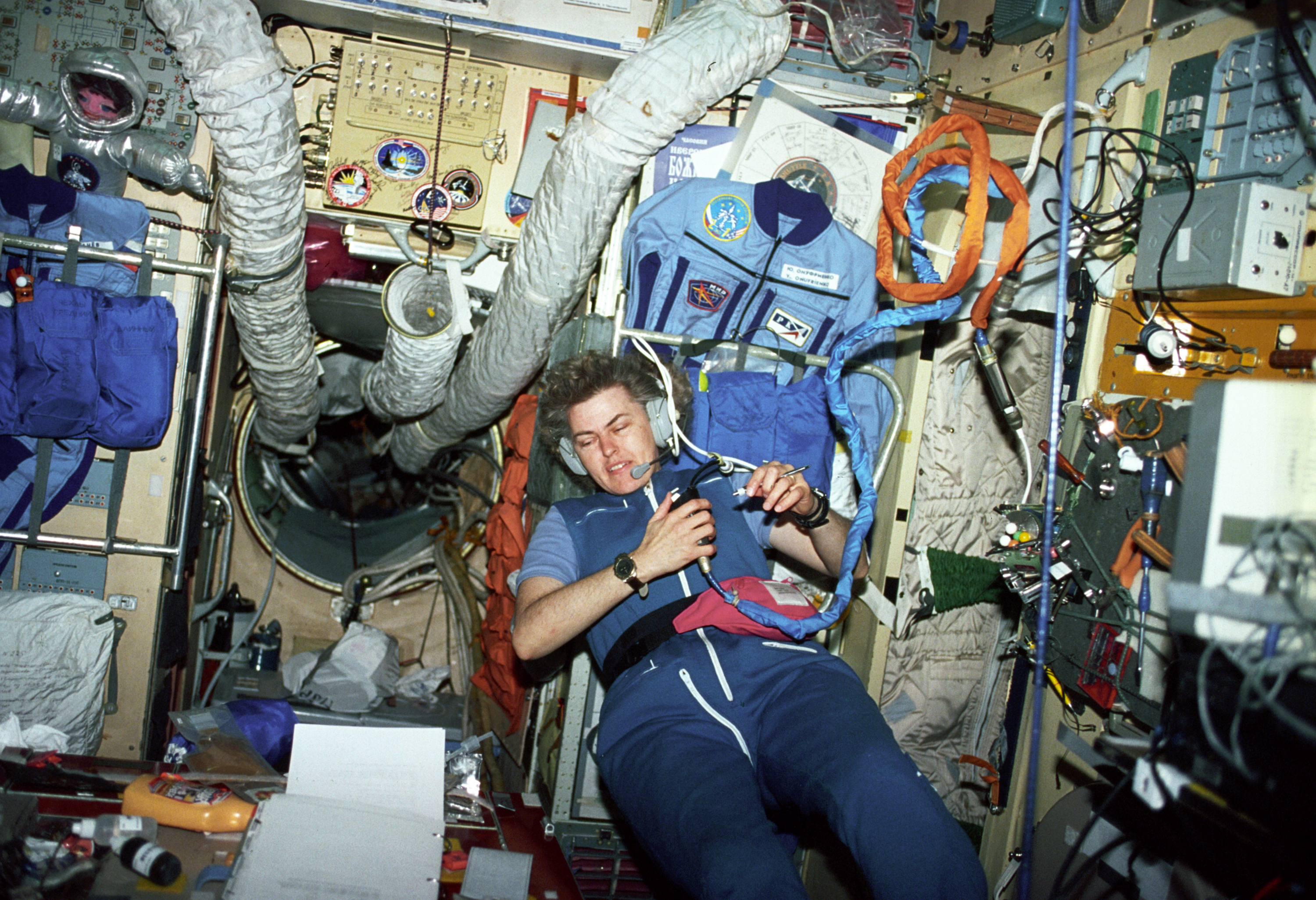 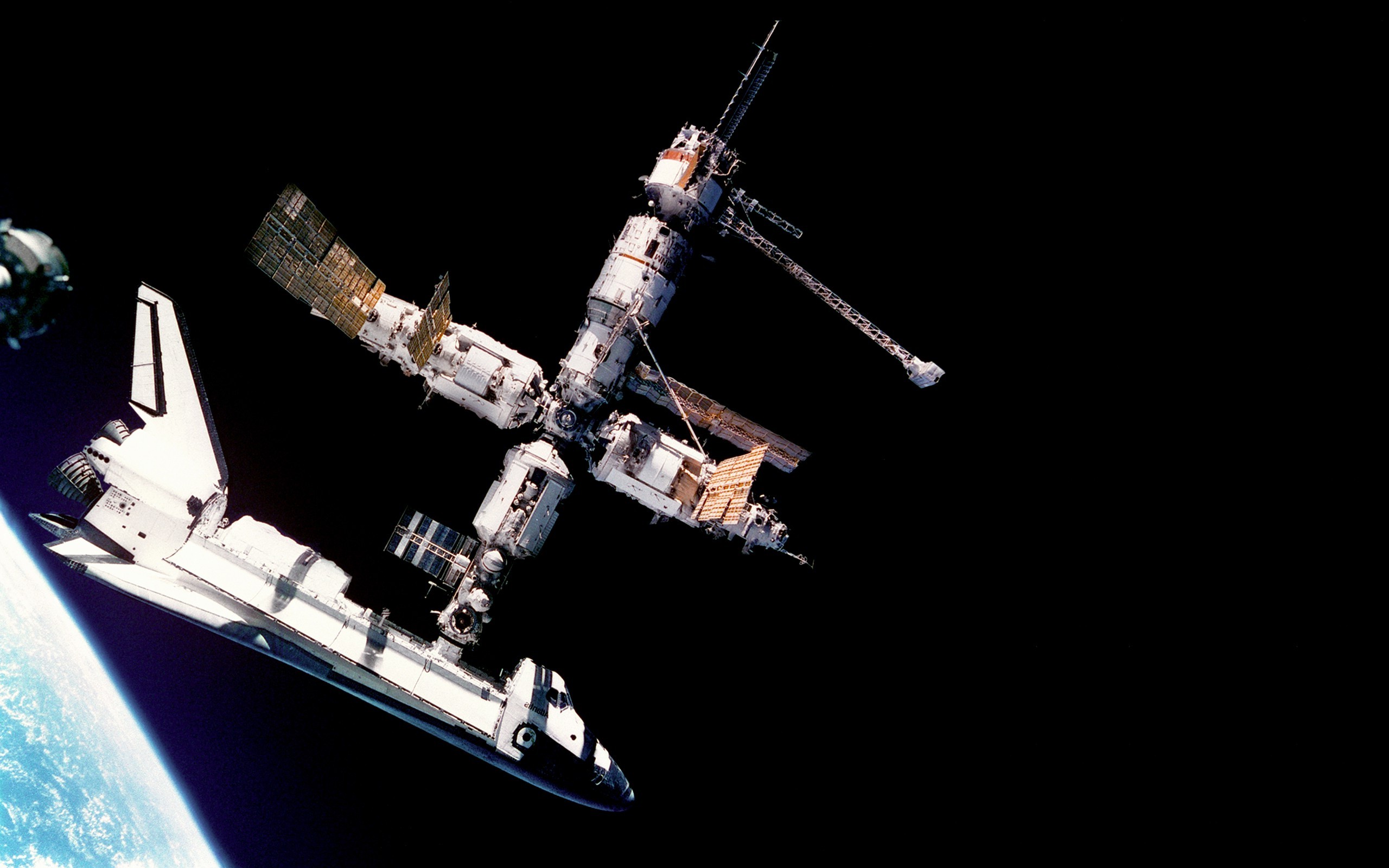 Cerca de 25 missões russas e trinta internacionais foram feitas, recebendo 103 visitantes. Ao todo, cerca de 14.000 experimentos científicos foram realizados.
Galileo (EUA)
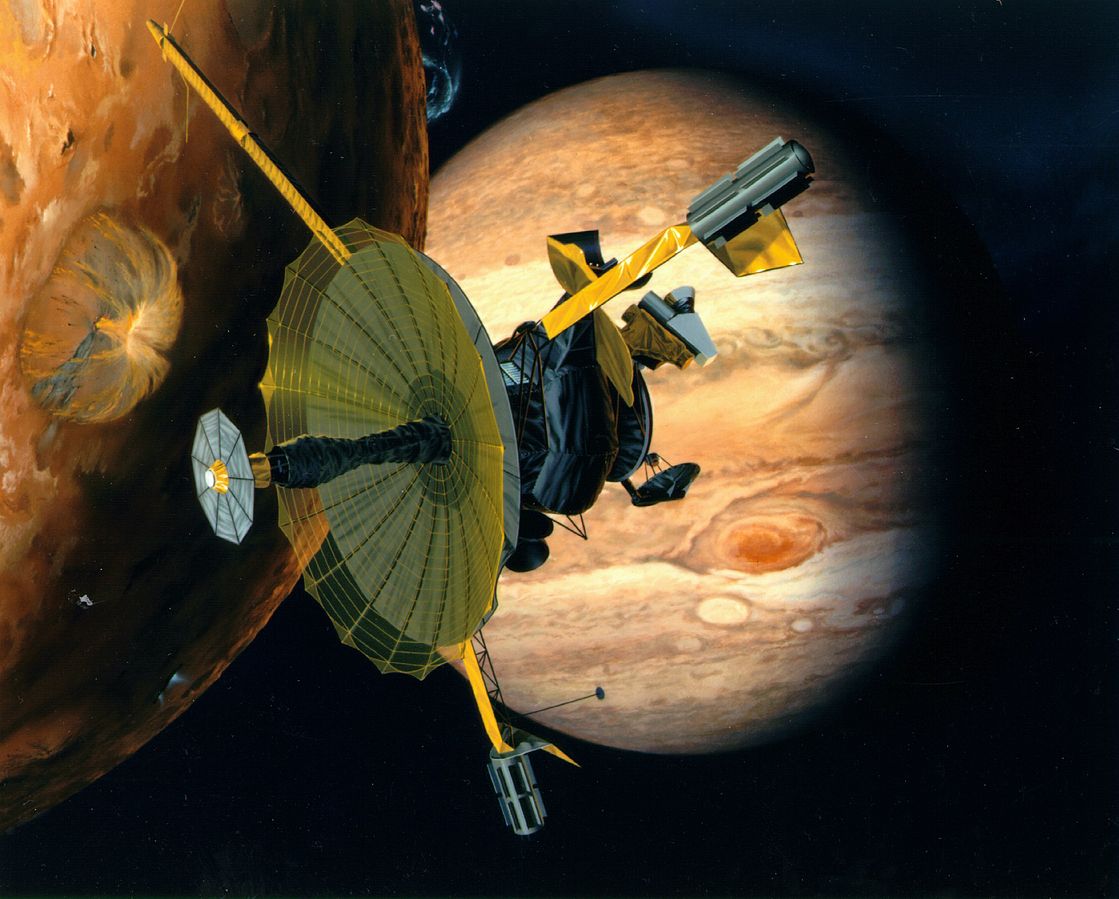 Lançada em 18 de outubro de 1989.

Foi lançada a partir da órbita terrestre, levada pelo ônibus espacial Atlantis na missão STS-34.

Entrou em órbita de Júpiter em 7 de dezembro de 1995.
Seus objetivos foram estudar o planeta Júpiter, suas luas e outros corpos celestes do Sistema Solar.
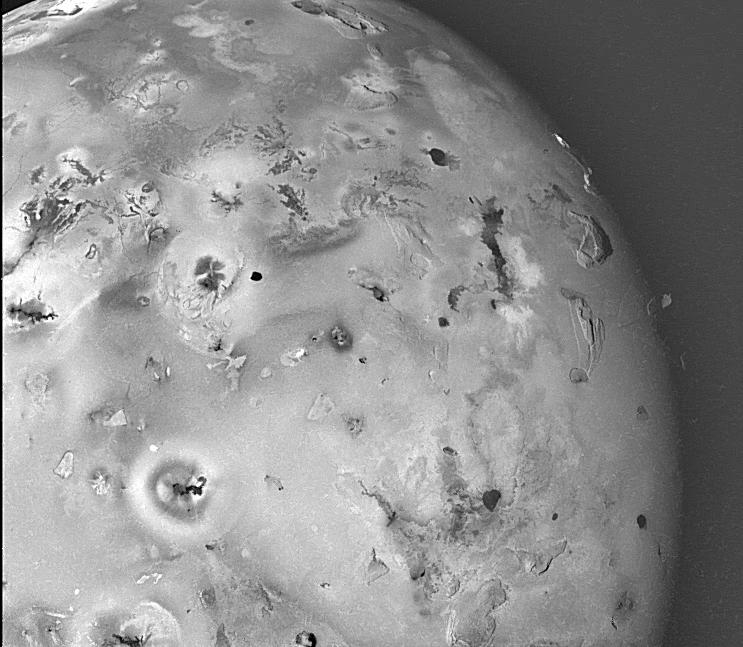 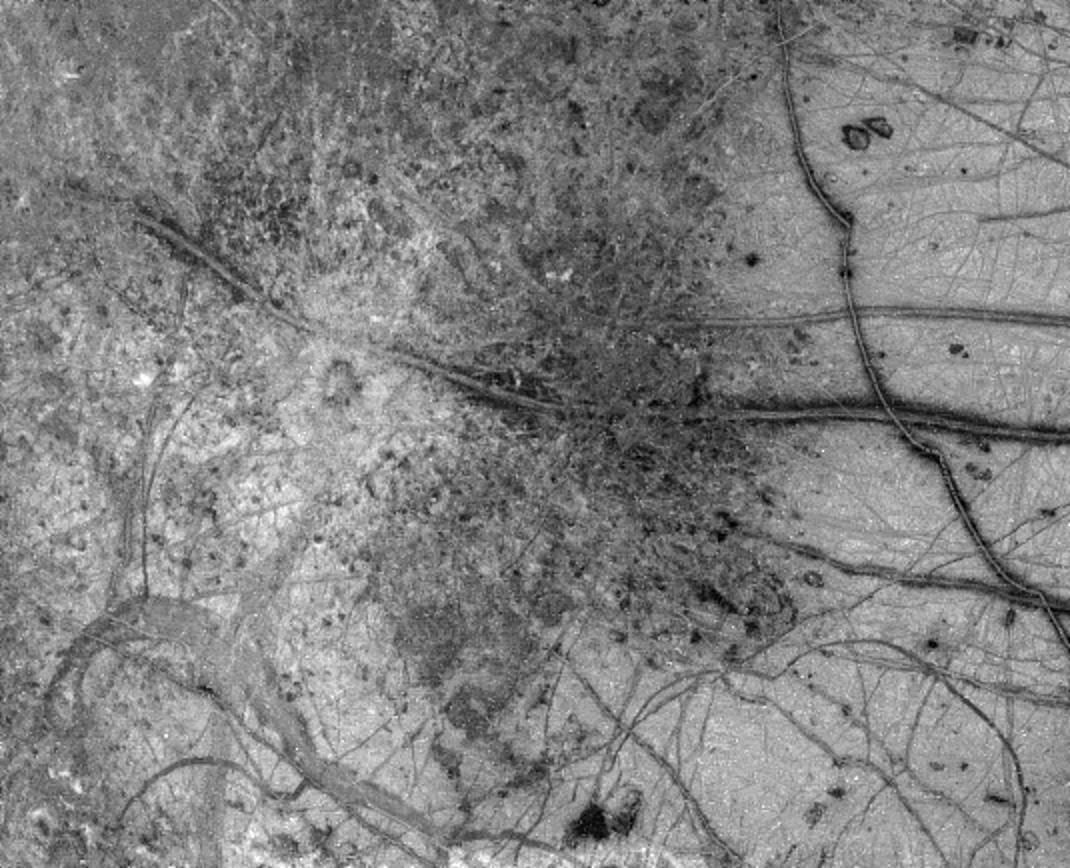 Em sua viagem até Júpiter, a espaçonave fez o primeiro sobrevoo a um asteroide, o 951 Gaspra e descobriu a primeira "lua" de um asteroide, Dactyl, em torno do asteroide 243 Ida.
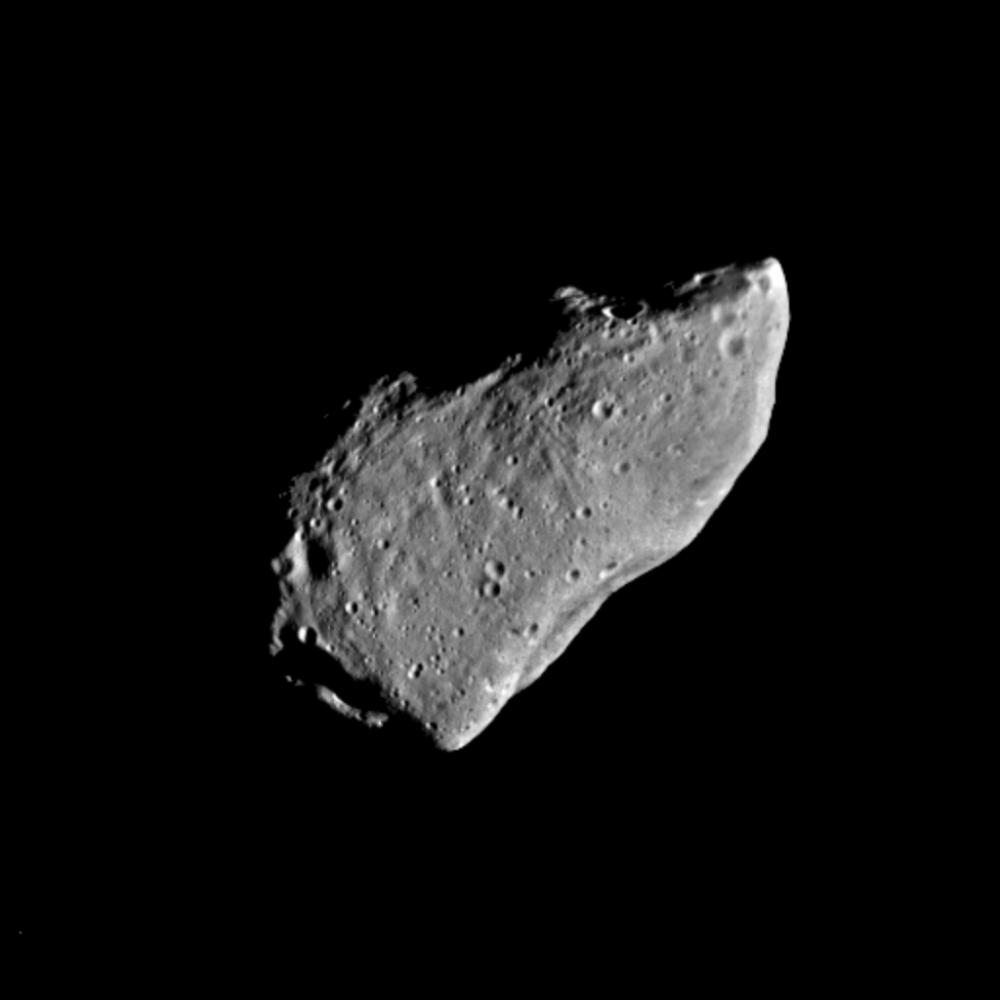 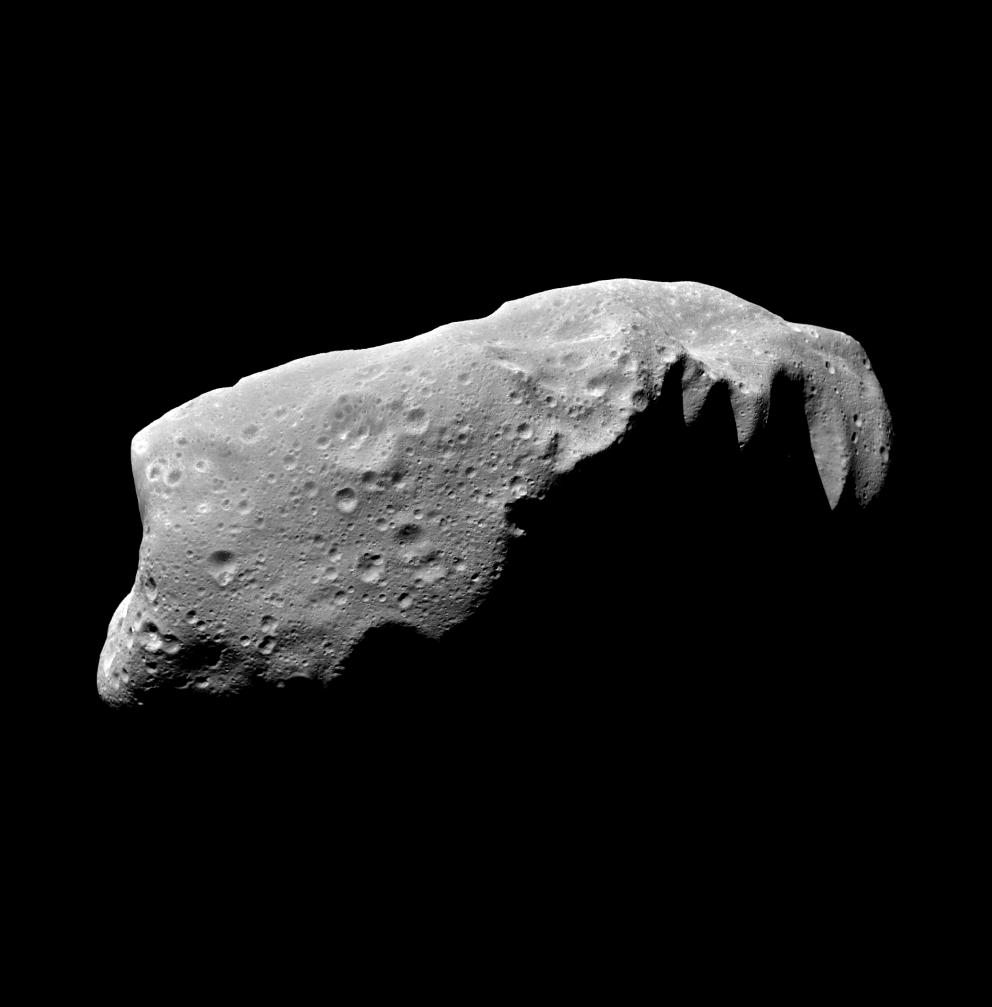 Soho (EUA)
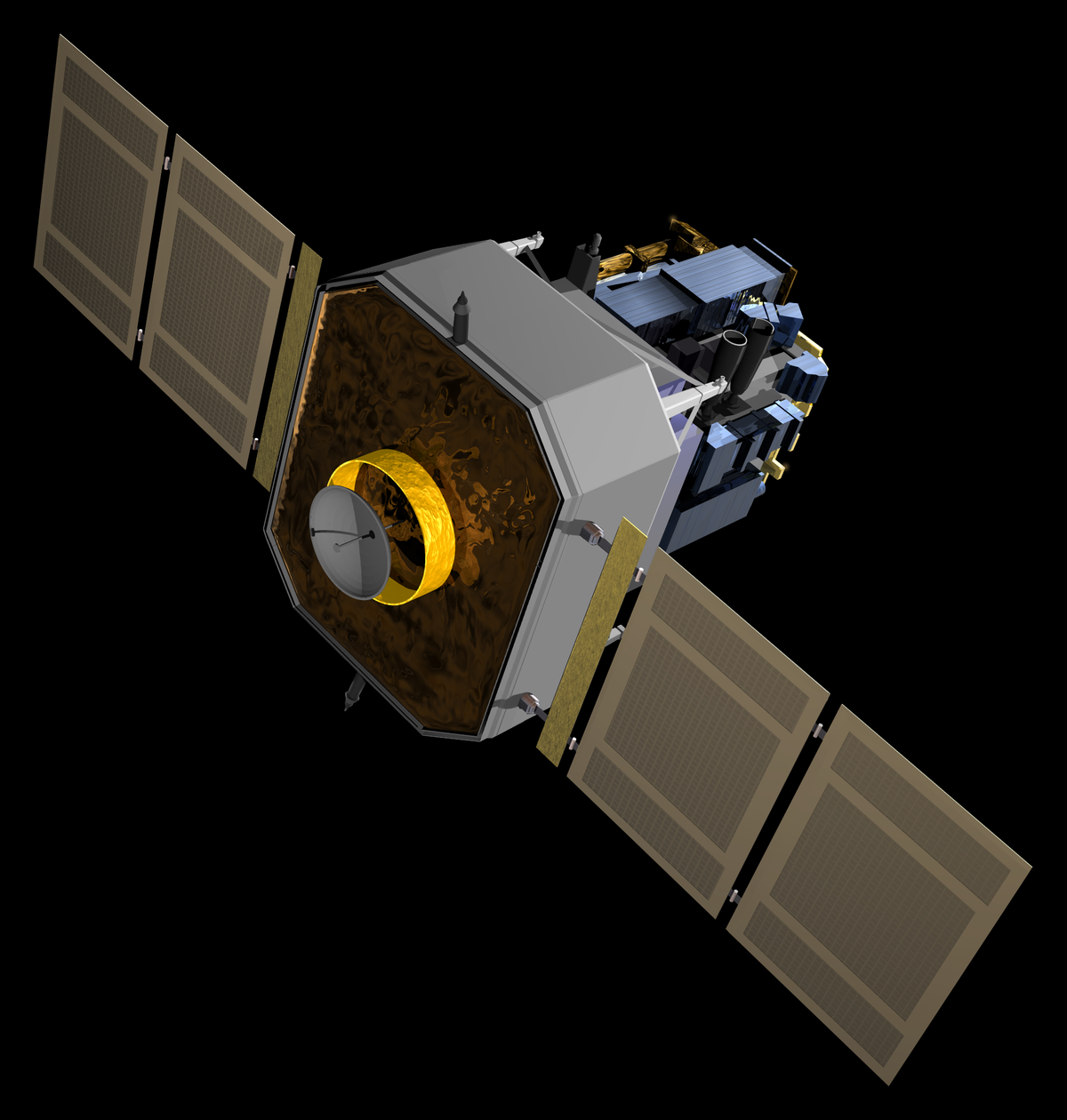 Lançada em 2 de dezembro de 1995.

A missão espacial é uma colaboração entre a Agência Espacial Europeia e a Nasa.
Primeira sonda espacial destinada a estudar o Sol. Ela carrega 12 instrumentos científicos e está em uma posição a uma distância de 1,5 milhão de quilômetros da Terra, sempre na direção do Sol.
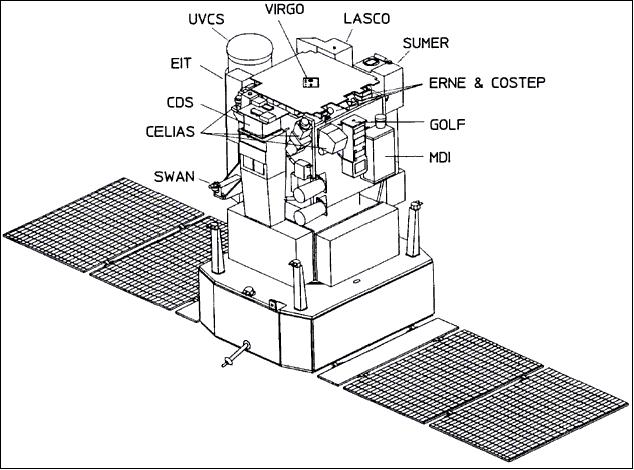 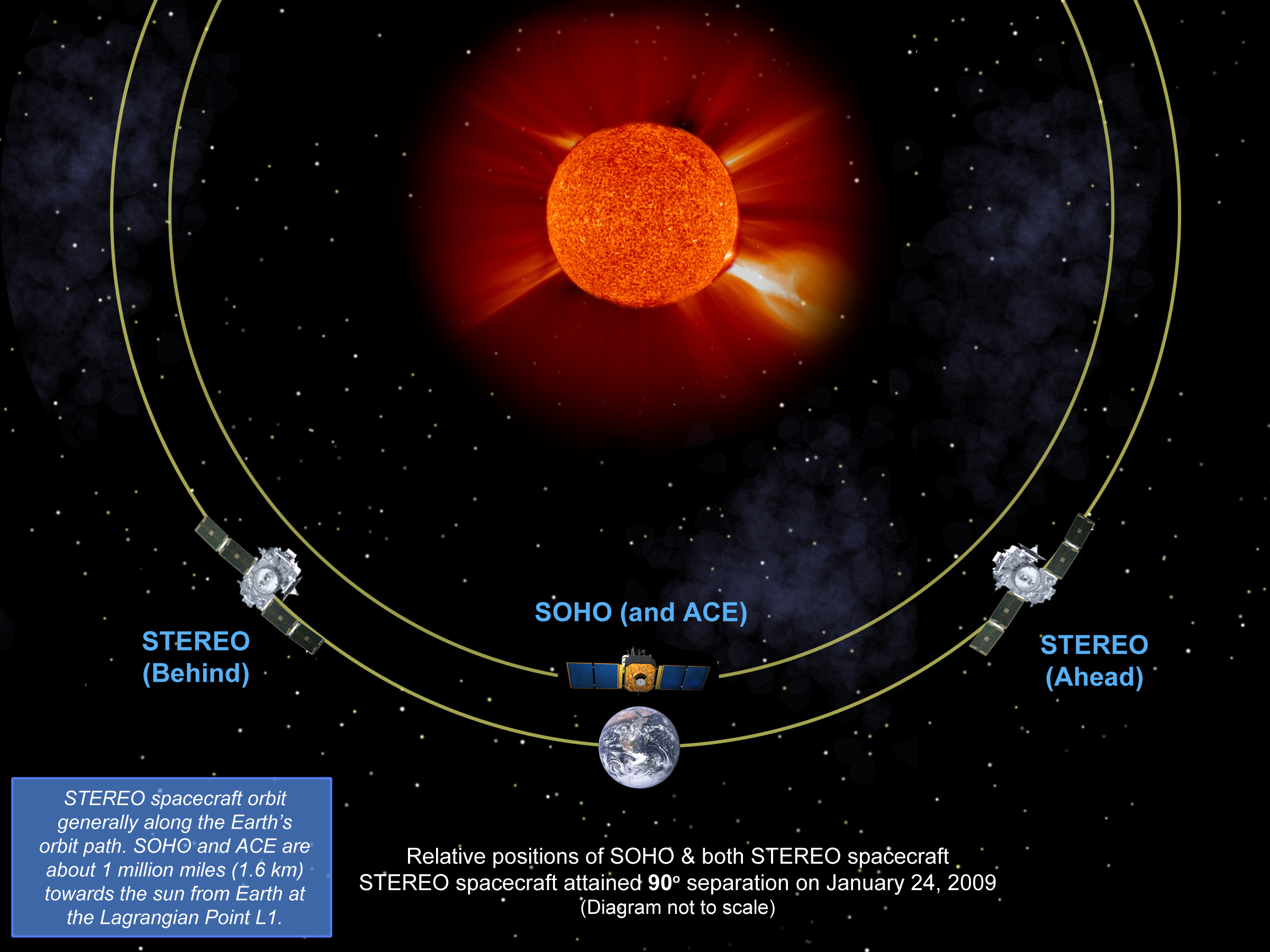 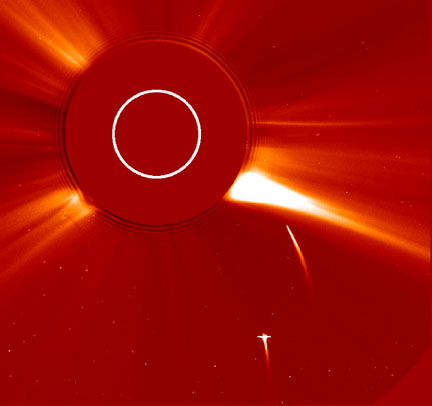 Apesar de ser designada para estudar o Sol, a sonda já descobriu mais de 3000 cometas.
NEAR-Shoemaker (EUA)
Lançada em 17 de fevereiro de 1996.
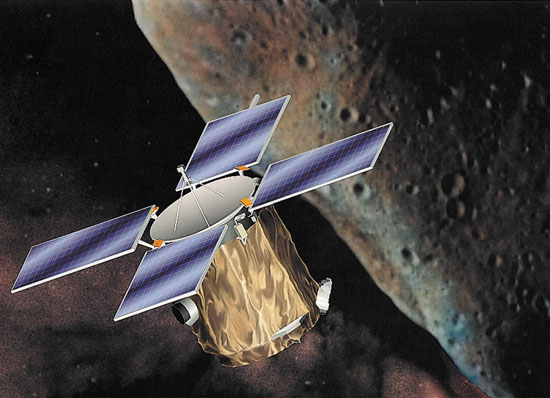 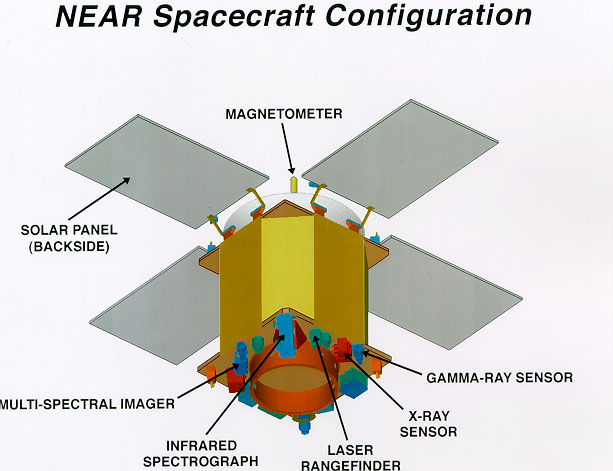 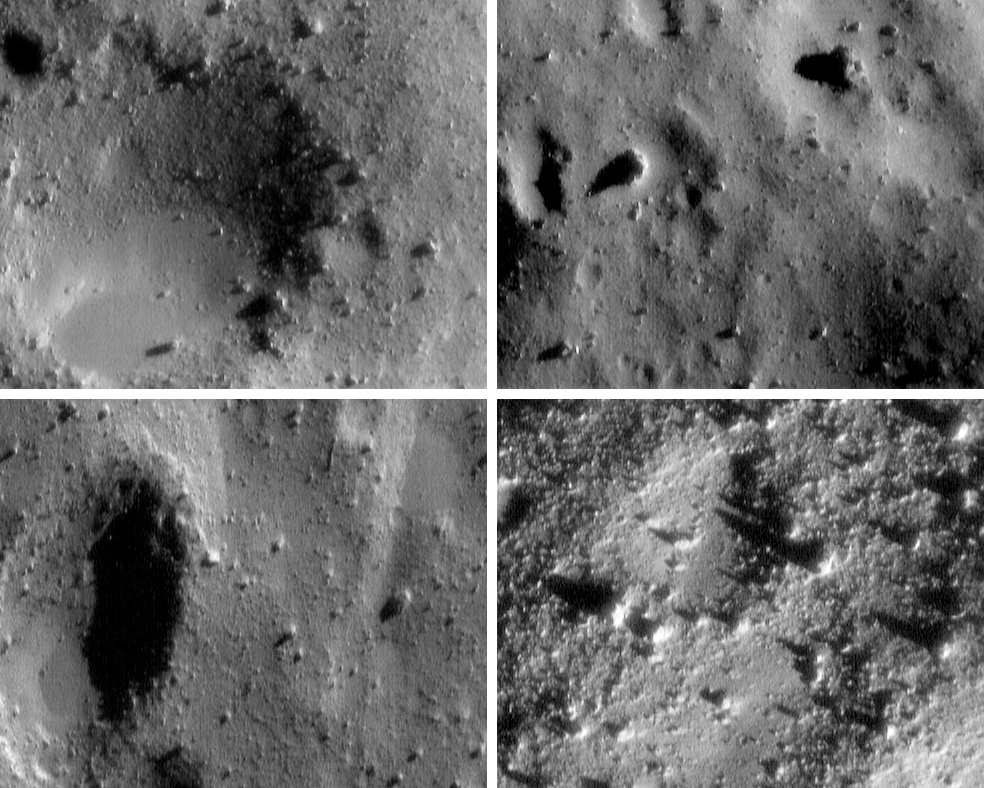 Os objetivos foram recolher dados das propriedades, composição, mineralogia, morfologia, distribuição interna da massa, e campo magnético do Eros.
Ao final de sua missão, apesar de não ter sido projetada e programada para isso, ela pousou no asteroide no dia 12 de fevereiro de 2001.
A espaçonave sobreviveu na superfície do asteroide por quase 16 dias.
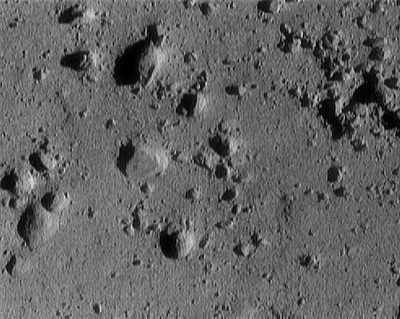 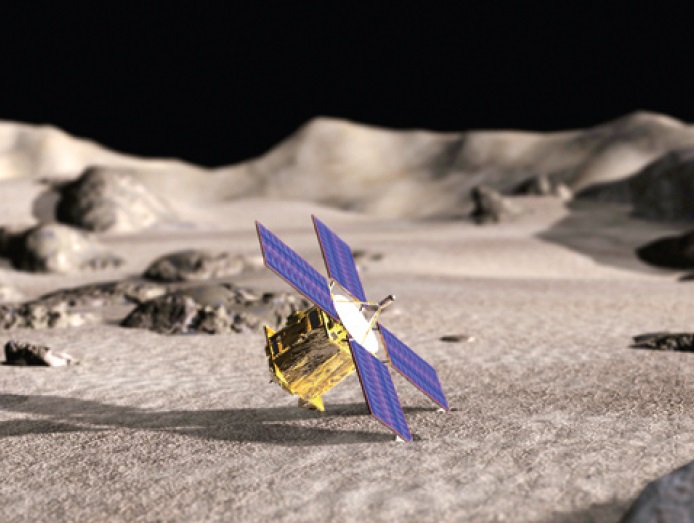 Cassini-Huygens (EUA)
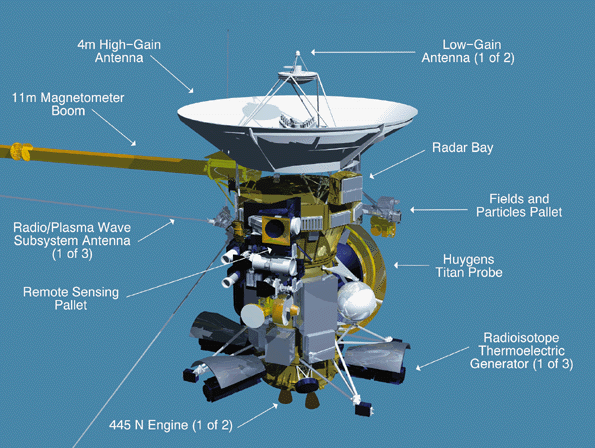 Lançada em 15 de outubro de 1997.

Projeto conjunto da NASA, da Agência Espacial Europeia e da Agência Espacial Italiana.

Entrou em órbita de Saturno em 1 de julho de 2004.
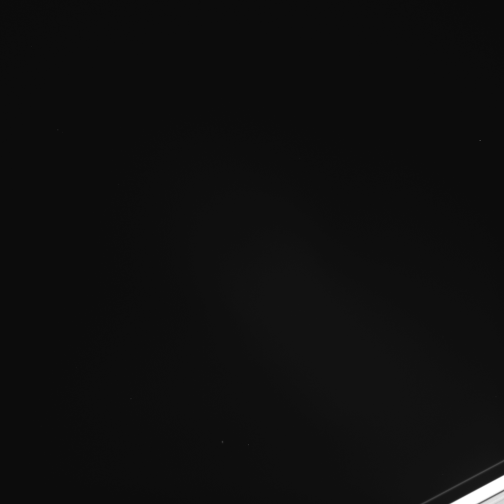 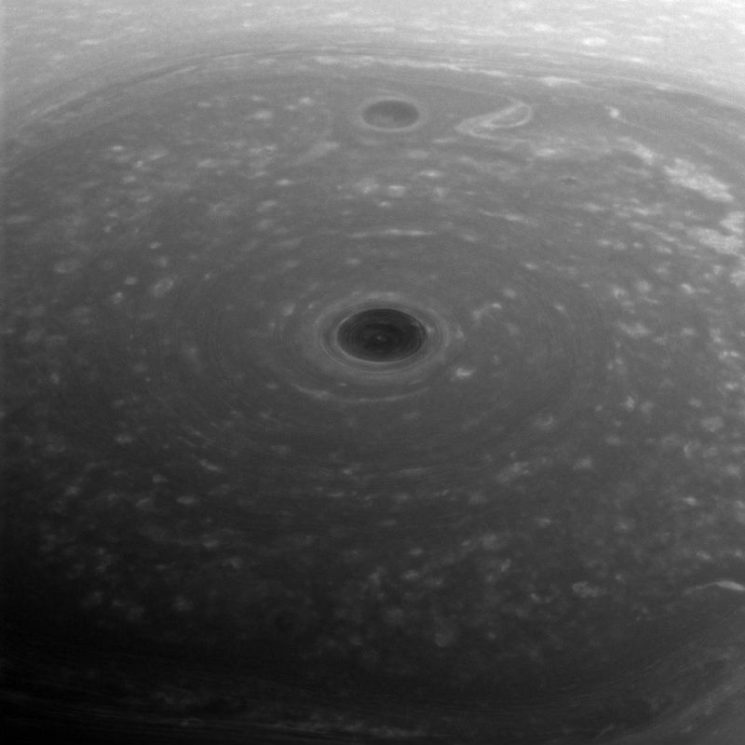 A espaçonave consiste de dois elementos principais, o orbitador Cassini que estuda Saturno e a sonda Huygens que pousou em Titan, o maior satélite de Saturno no dia 14 de janeiro de 2005.
A sonda Huygens foi o primeiro objeto construído pelo Homem pousou num corpo celeste do Sistema Solar exterior (planetas gasosos).
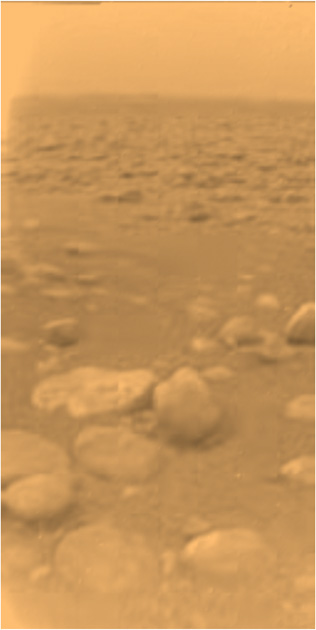 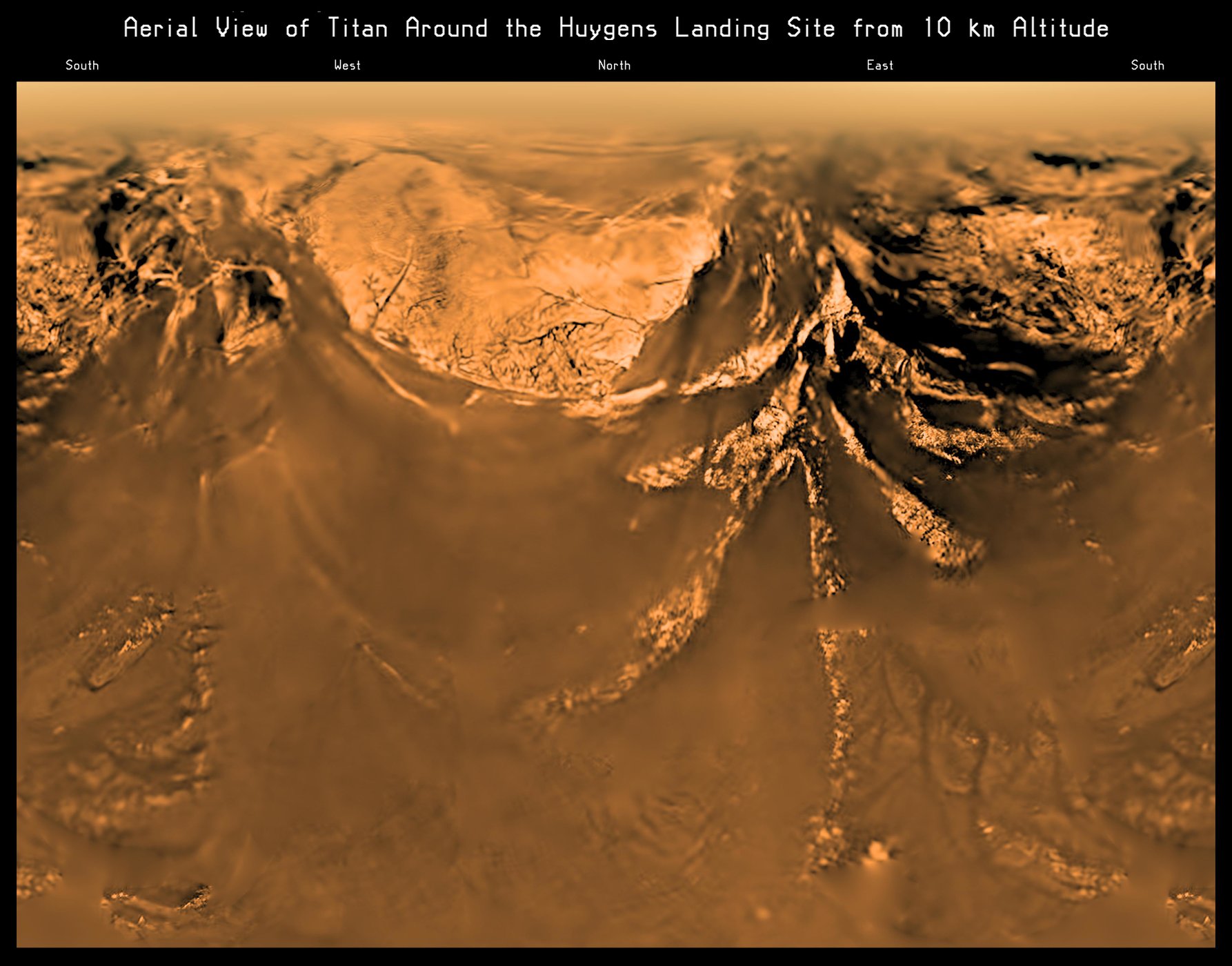 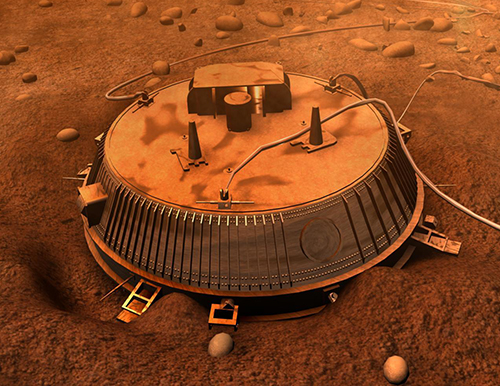 New Horizons (EUA)
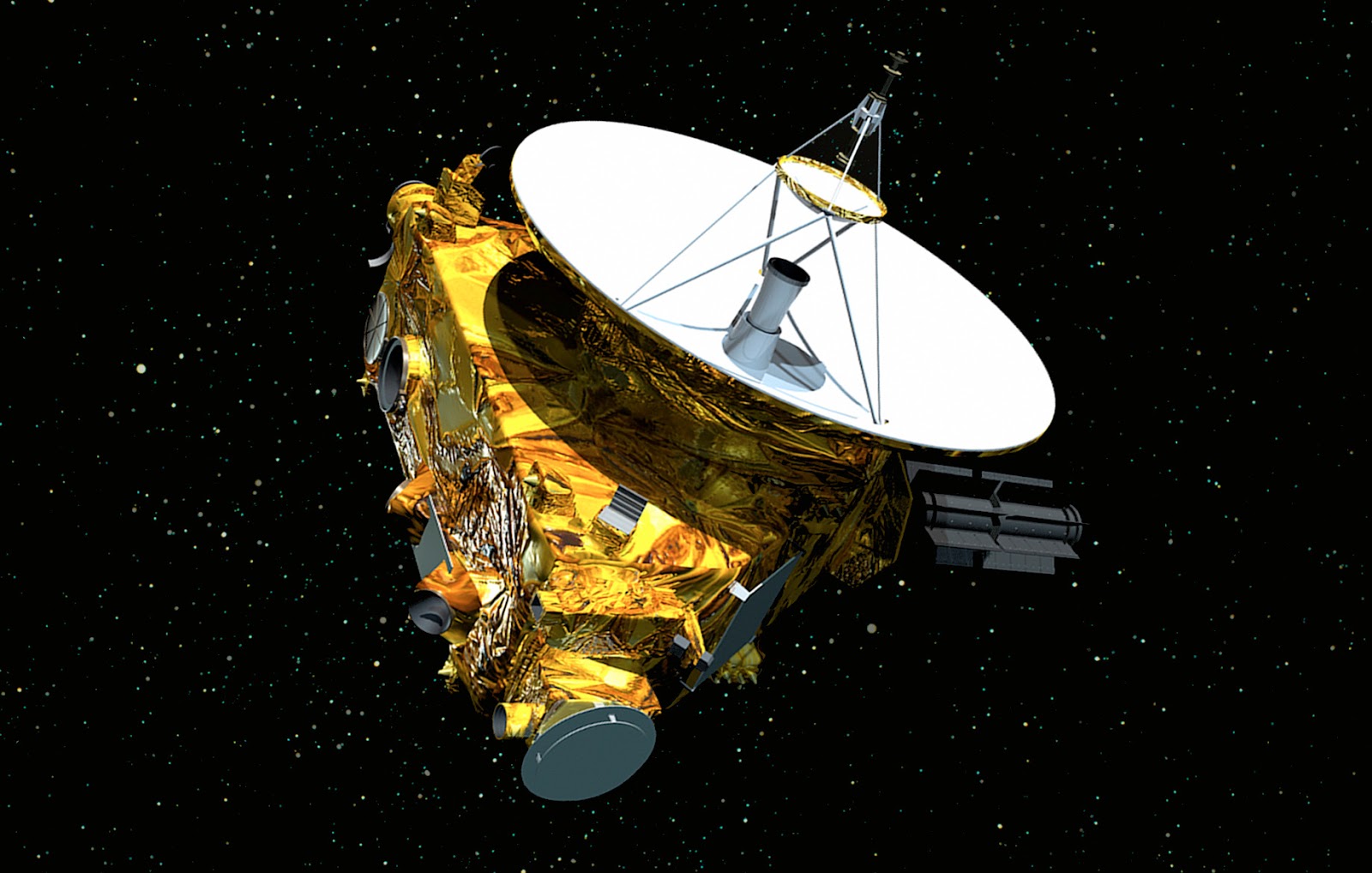 Lançada em 19 de janeiro de 2006.

Seus objetivos são estudar Plutão e seus satélites e o Cinturão de Kuiper. A espaçonave ainda deverá sobrevoar o objeto 2014 MU69.
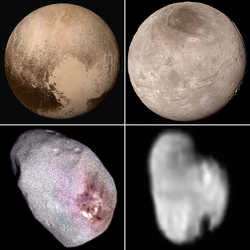 Ela foi a primeira espaçonave a sobrevoar Plutão, e a fotografar suas pequenas luas Caronte, Nix, Hydra, Cérbero e Estige em 14 de julho de 2015.
Por que tudo isso?
Jogo

Explorando o Sistema Solar
Jogo do tipo Linha do Tempo
Sputnik

 1957
URSS
EUA
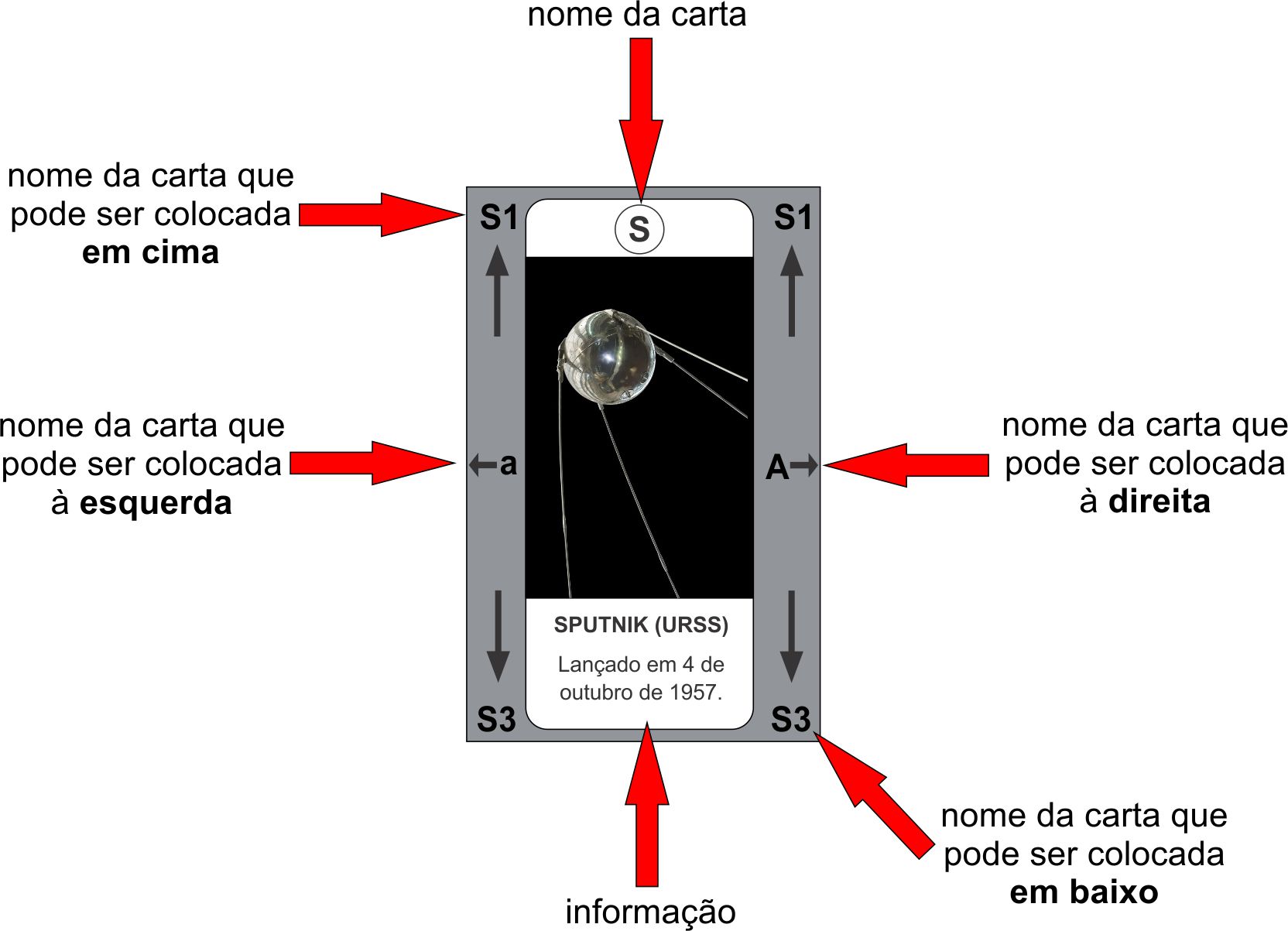 Como jogar
Todos recebem 5 cartas.
Máximo de cartas nas mãos: 5 cartas (não tem mínimo).
1º Passo: Comprar uma carta.
2º Passo: Jogar uma carta na mesa (se houver oportunidade) ou não.
Ao não jogar uma carta na mesa:
Com mais de 5 cartas nas mãos: Descarte uma carta.
Com menos de 5 cartas nas mãos: Passe a vez para o próximo jogador.

Ganha o jogo quem ficar sem cartas nas mãos primeiro.
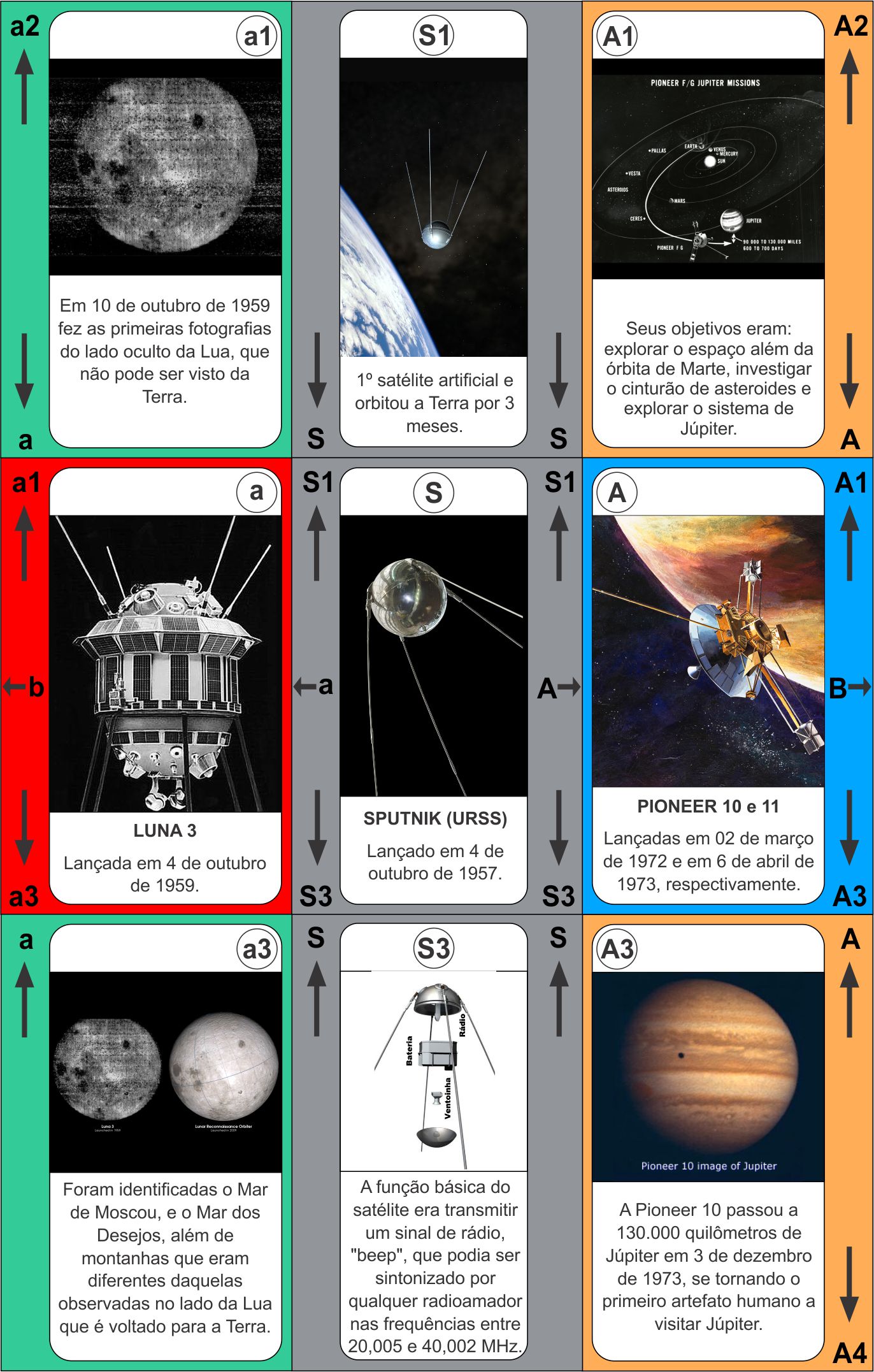 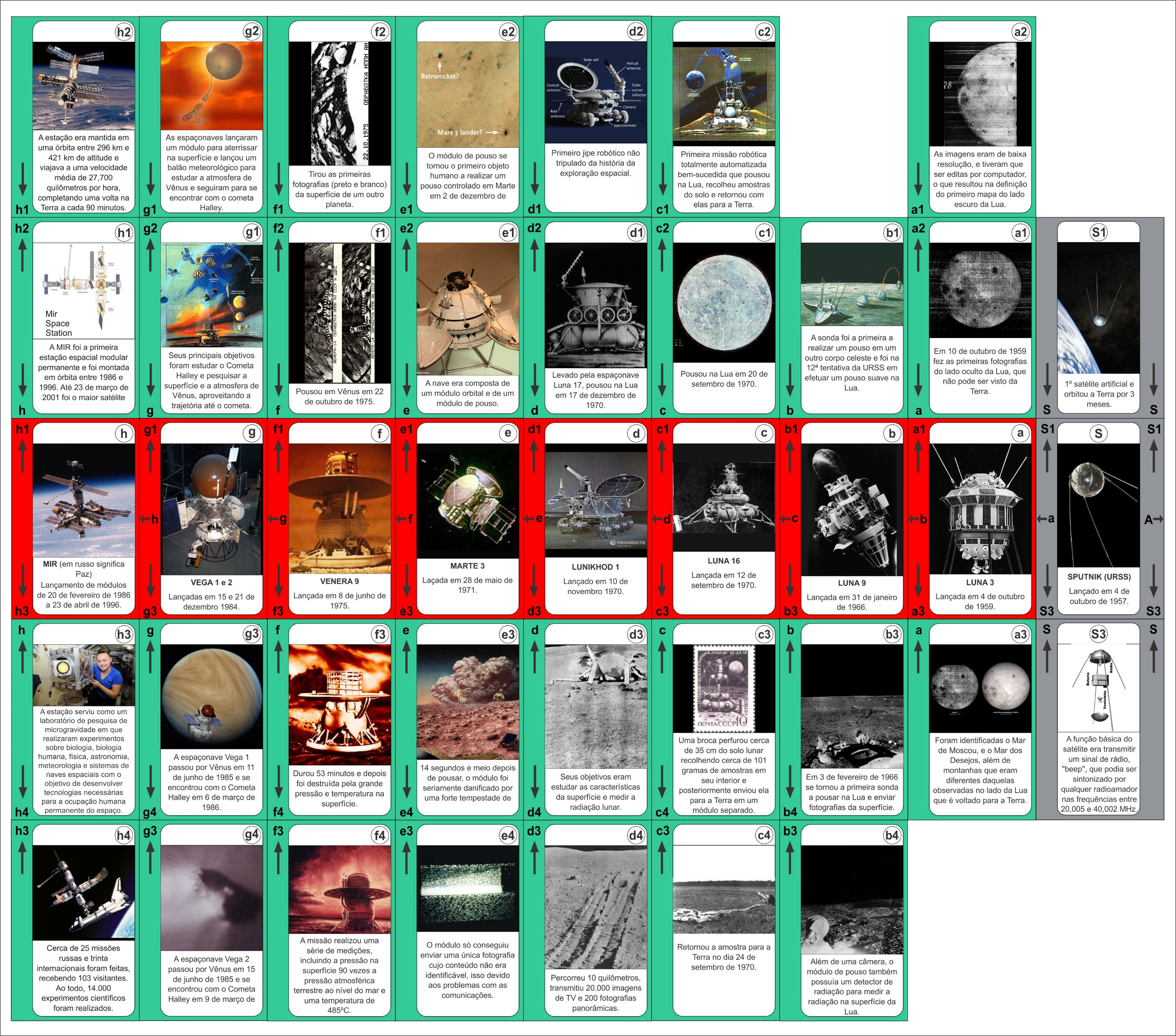 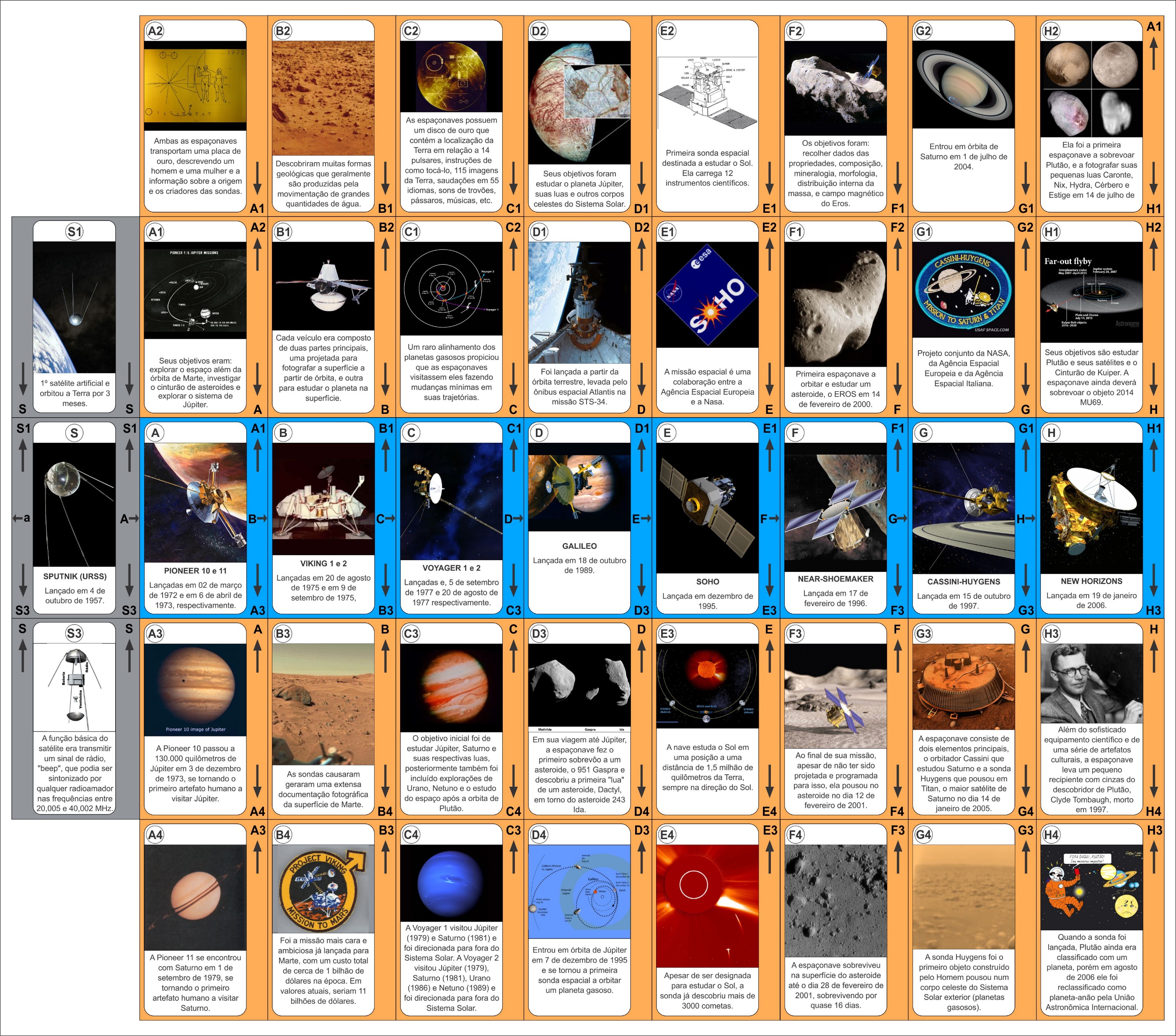 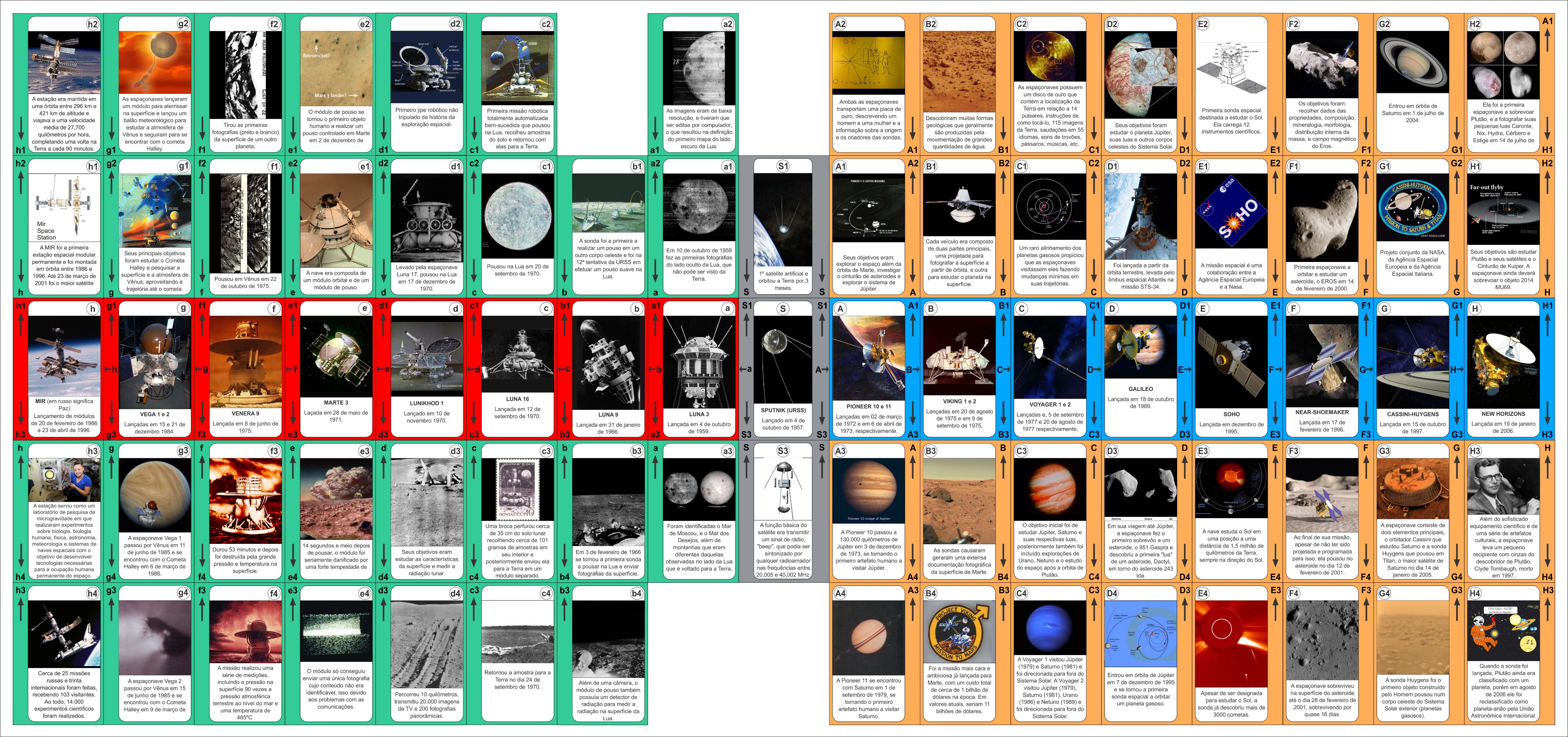 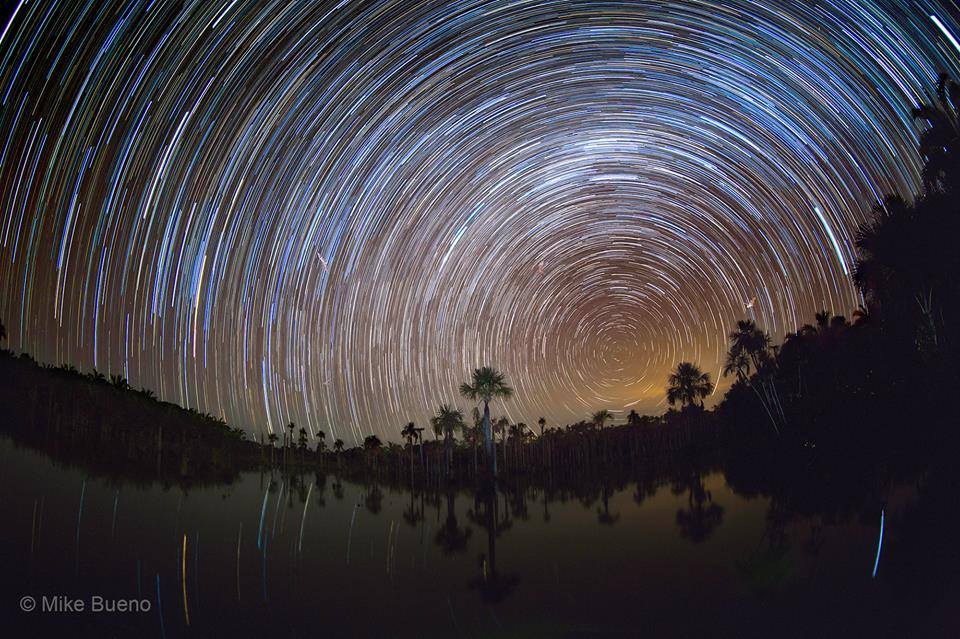 Muito obrigado a todos.